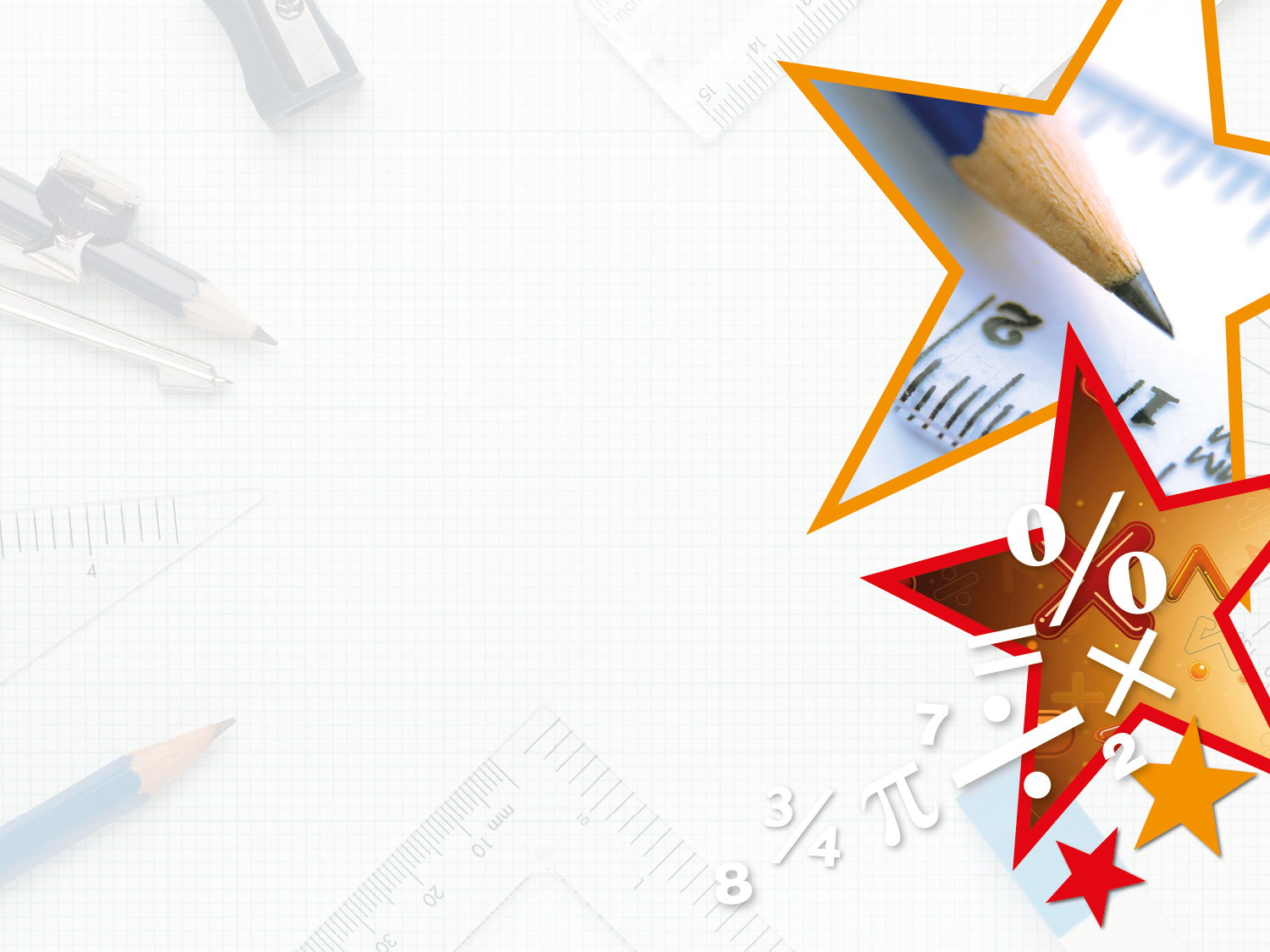 Lesson 1: Number Sequences
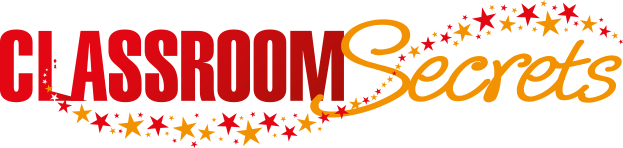 © Classroom Secrets Limited 2018
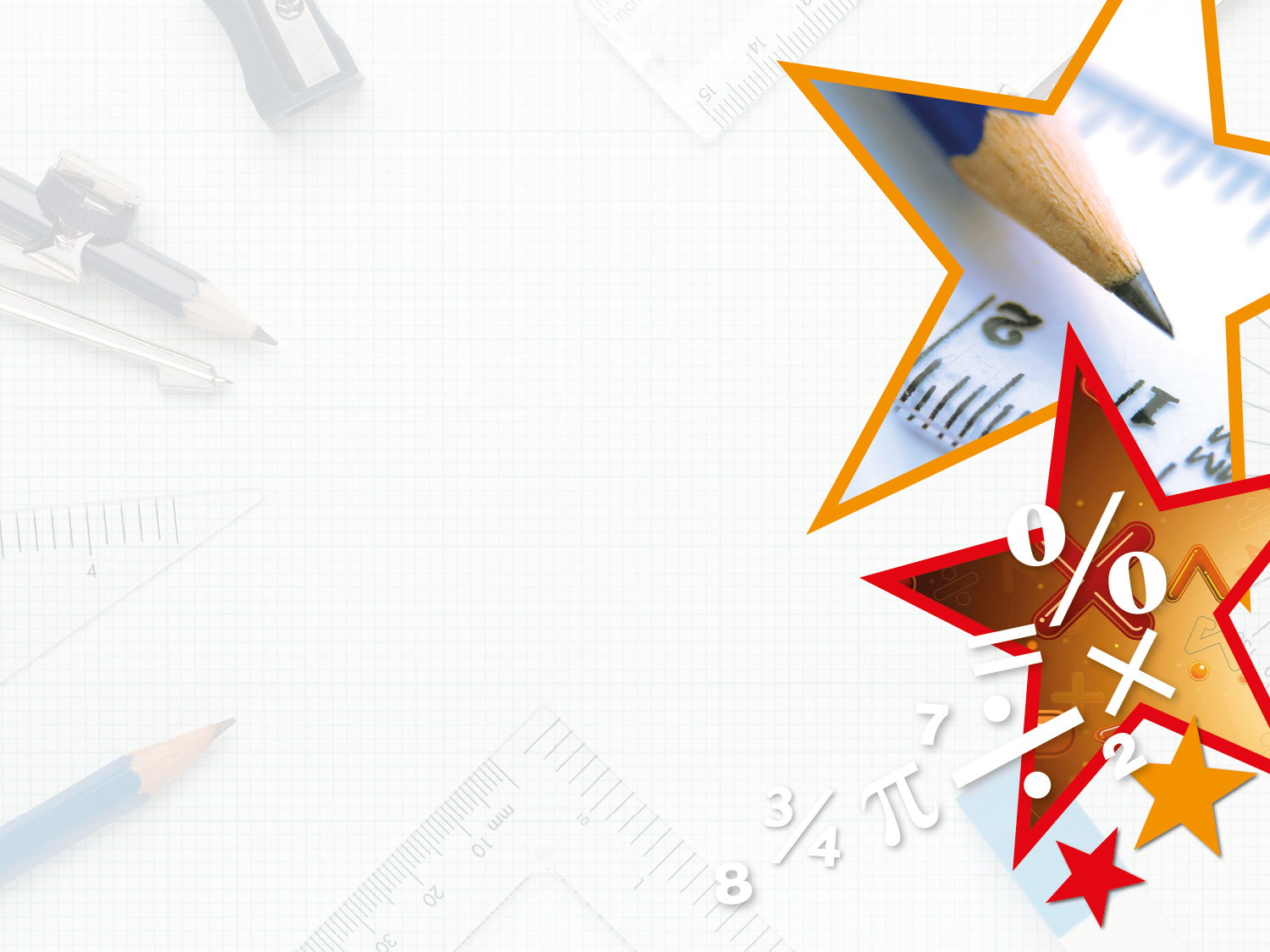 Introduction

Complete the equivalent fractions below.
=
=
=
Remember- What we multiply or divide the denominator by we do the to numerator.
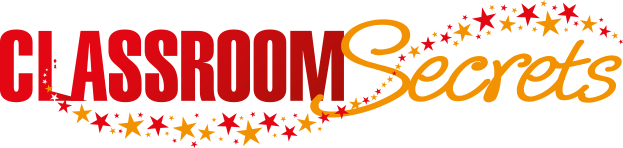 © Classroom Secrets Limited 2018
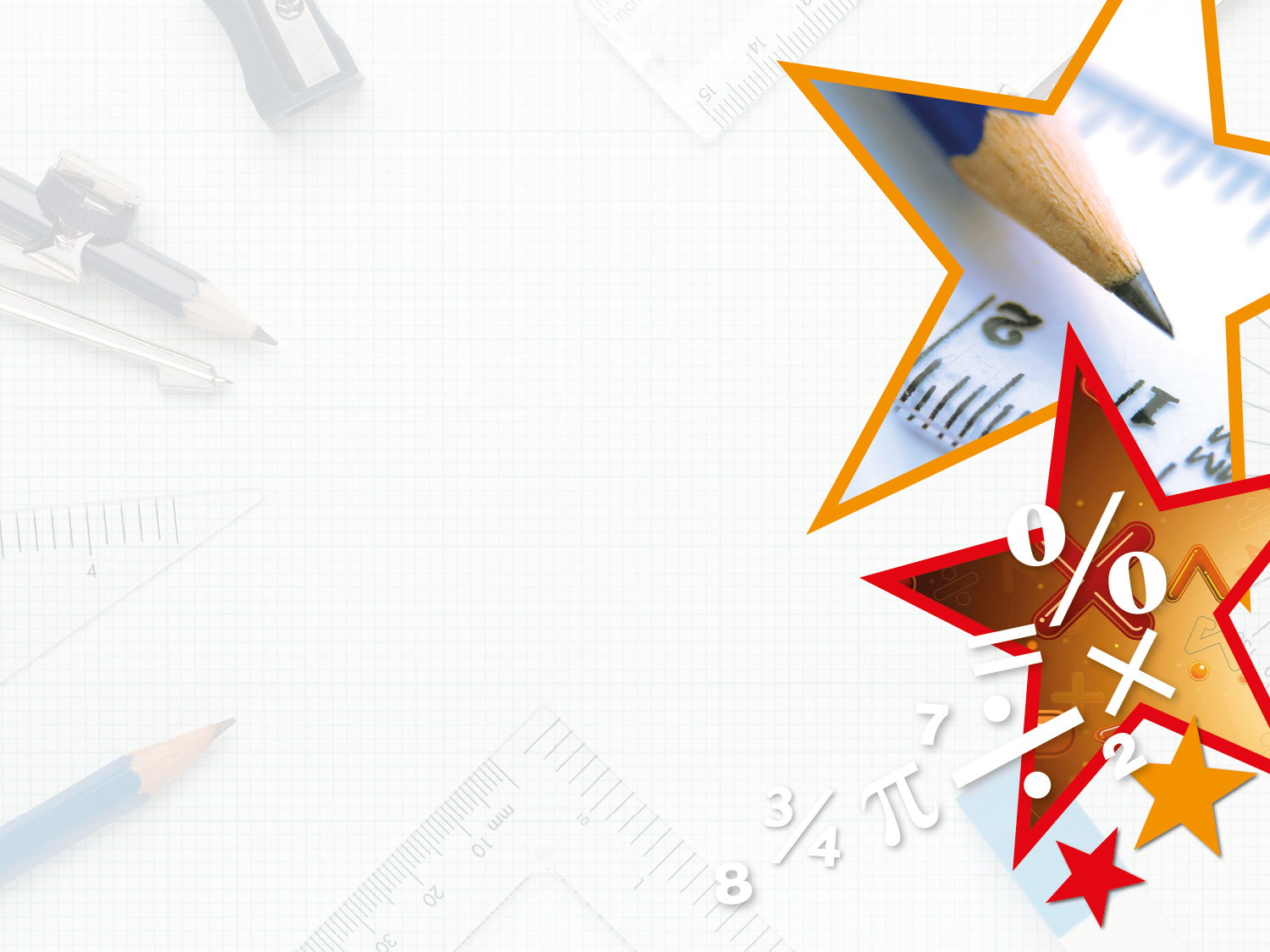 Introduction

Complete the equivalent fractions below.
=
=
=
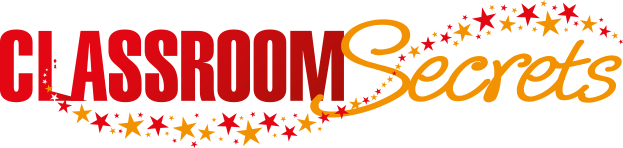 © Classroom Secrets Limited 2018
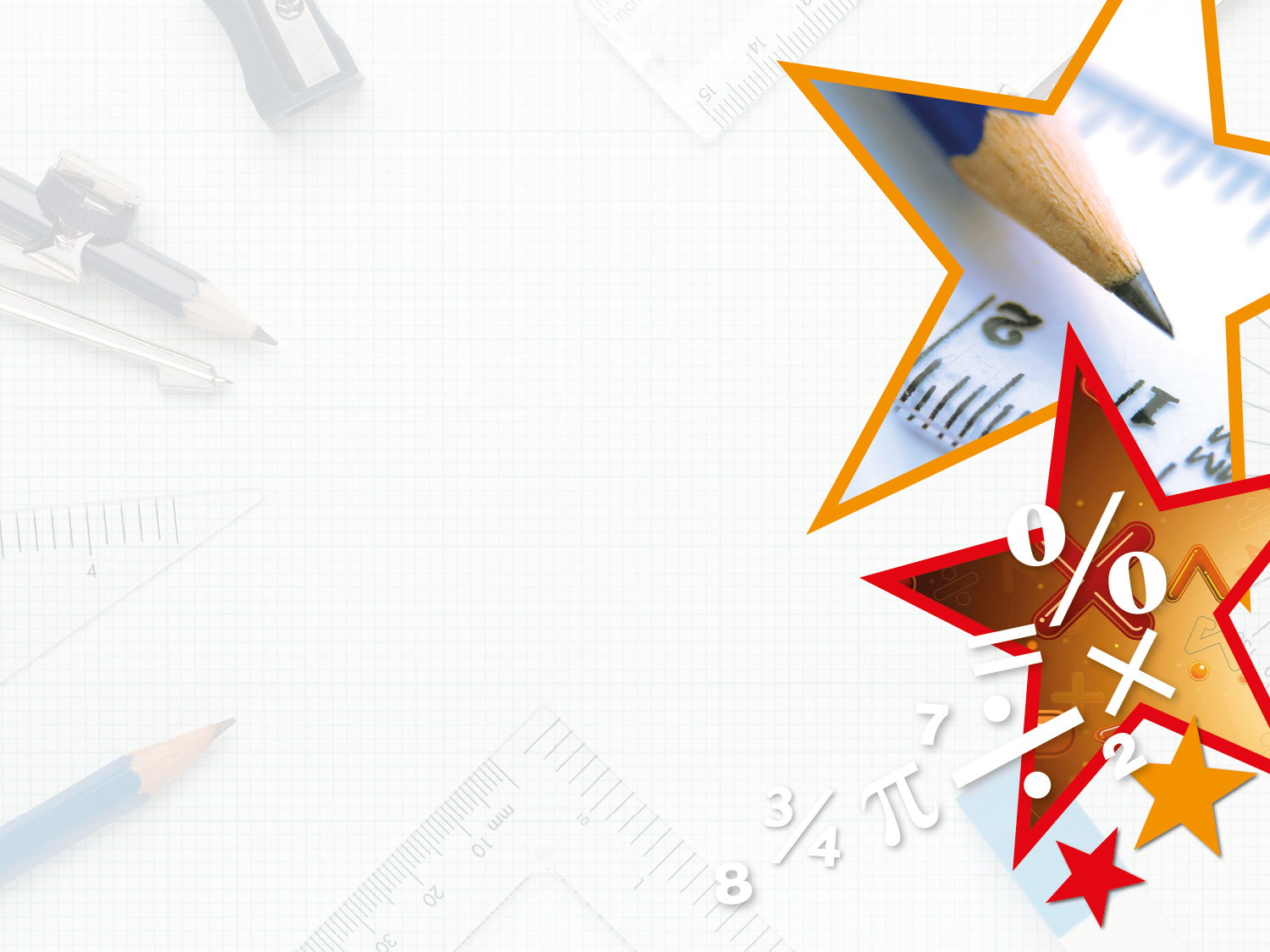 Look at the number line. 
What is the value of each jump?
Can you use this information to fill in the blank spaces?
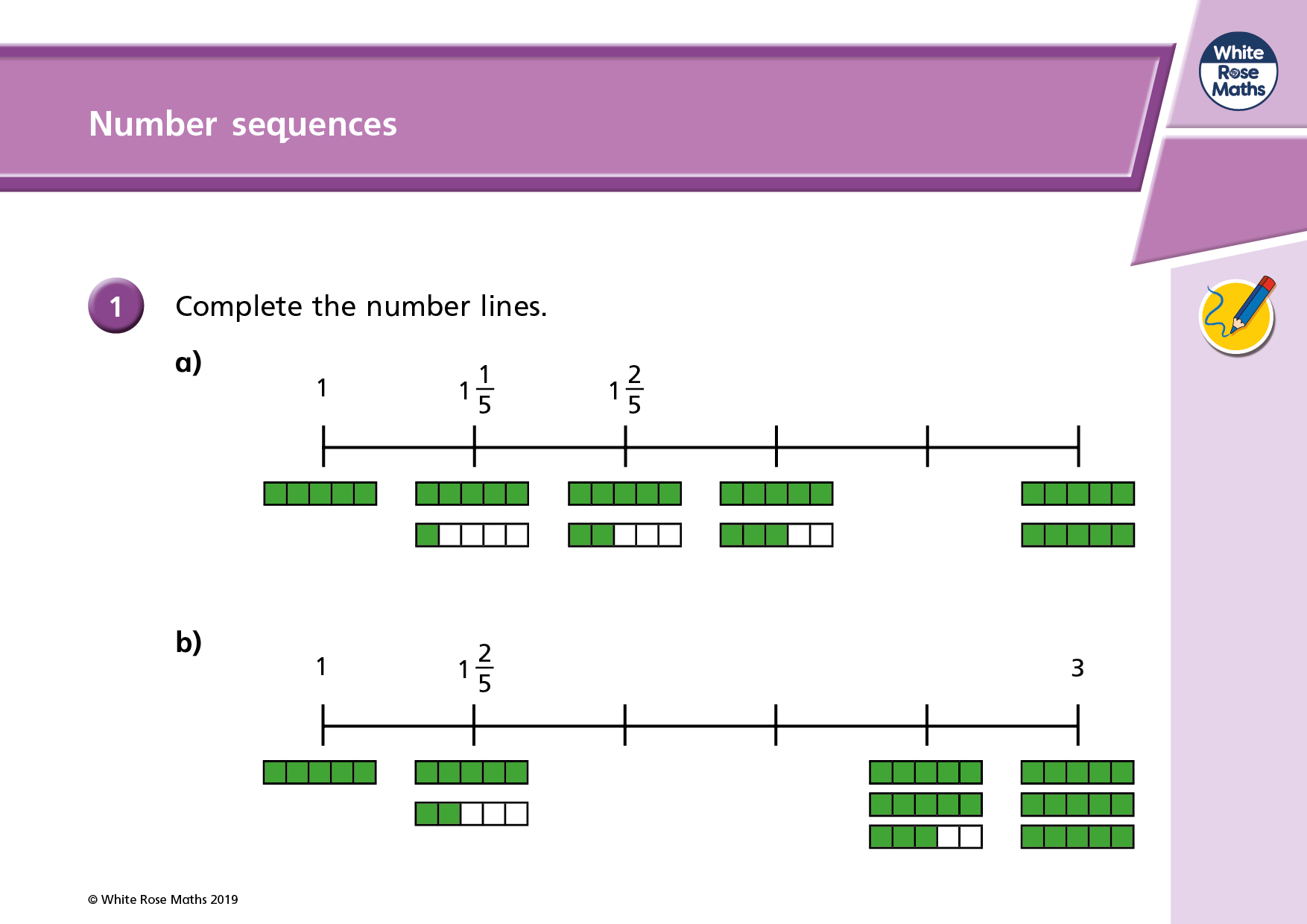 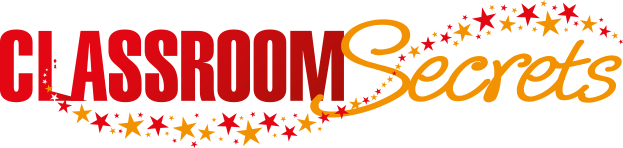 © Classroom Secrets Limited 2018
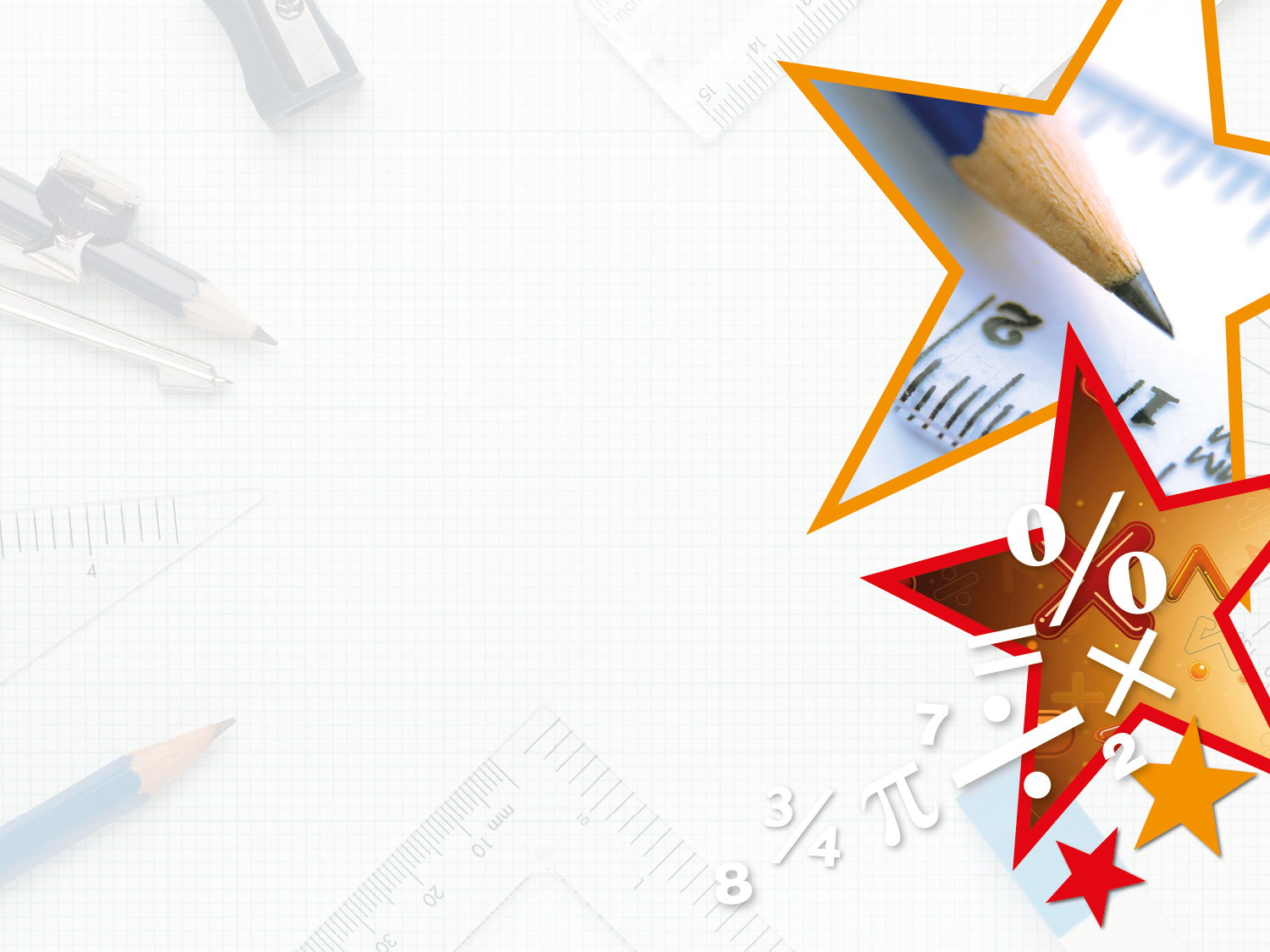 Look at the number line. 
This time you have the mixed numbers and improper fractions on the line to help. 
What is the value of each jump?
Can you use this information to fill in the blank spaces?
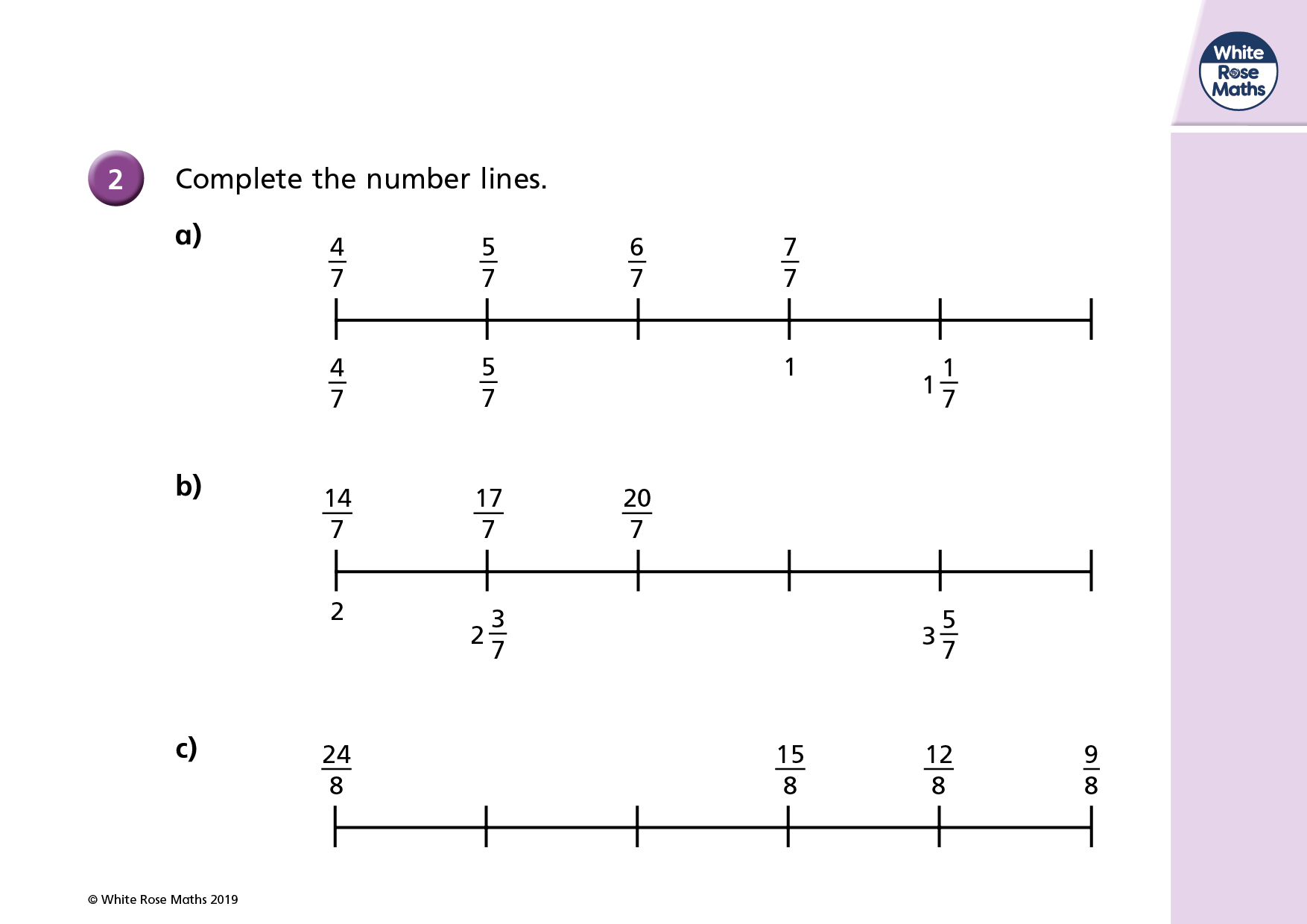 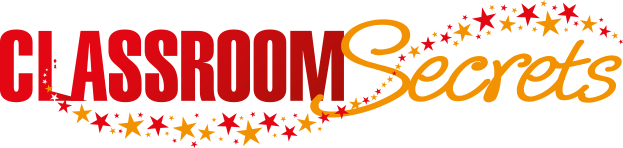 © Classroom Secrets Limited 2018
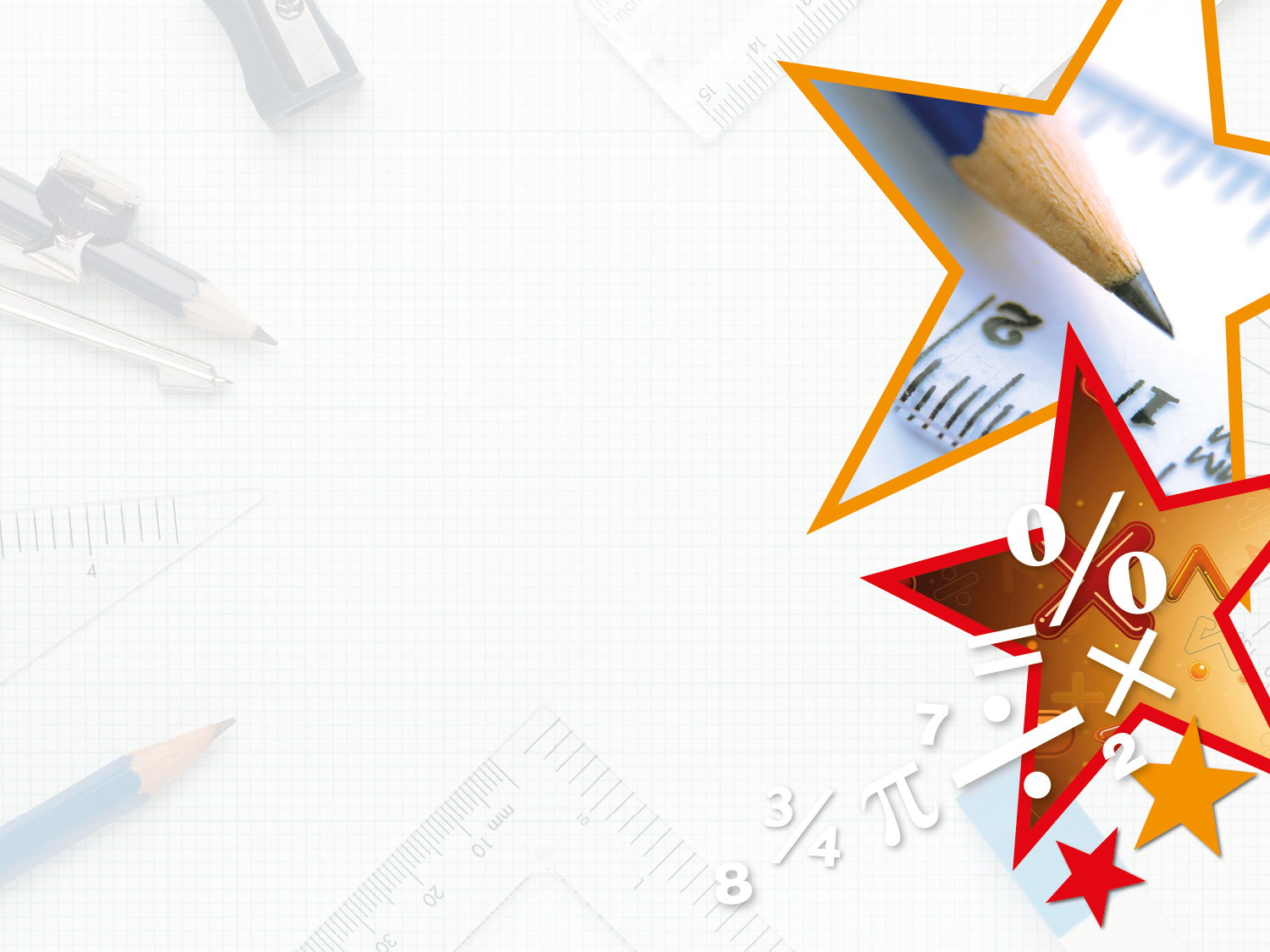 Lets try taking the number line away.
,                  ,                  , _____, _______,_____
Step 1: What is the difference between the first 2 fractions?
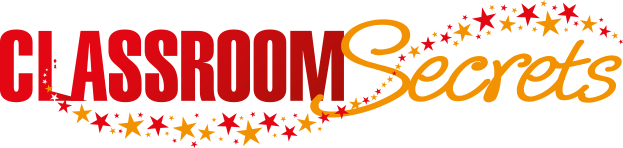 © Classroom Secrets Limited 2018
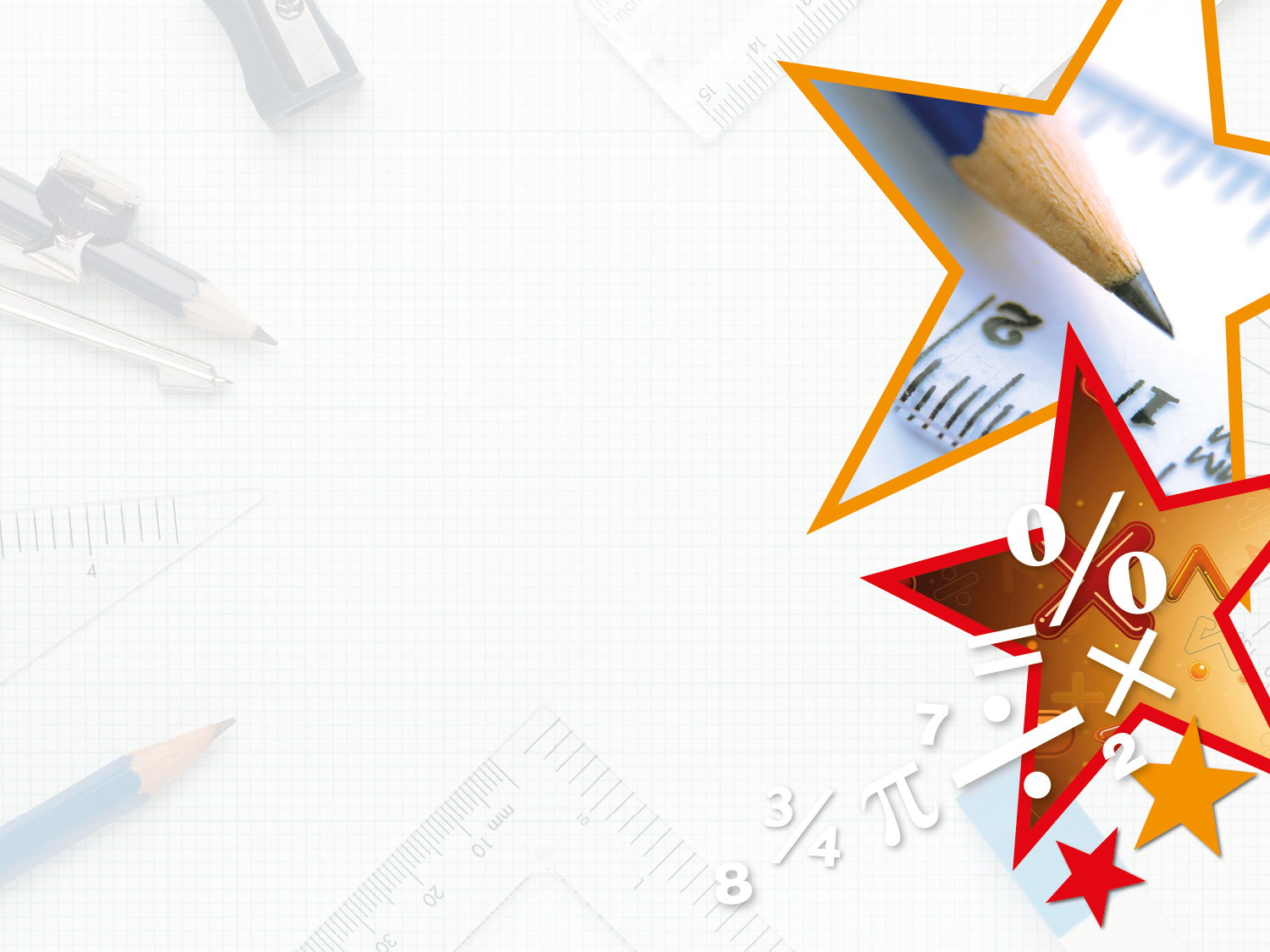 Lets try taking the number line away.
,                  ,                  , _____, _______,_____
Step 1: What is the difference between the first 2 fractions?


Now how do we find the rest of the sequence?
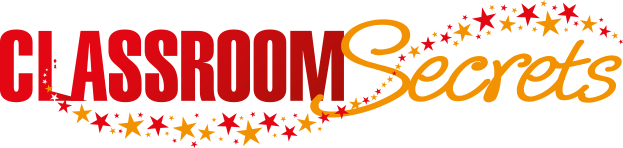 © Classroom Secrets Limited 2018
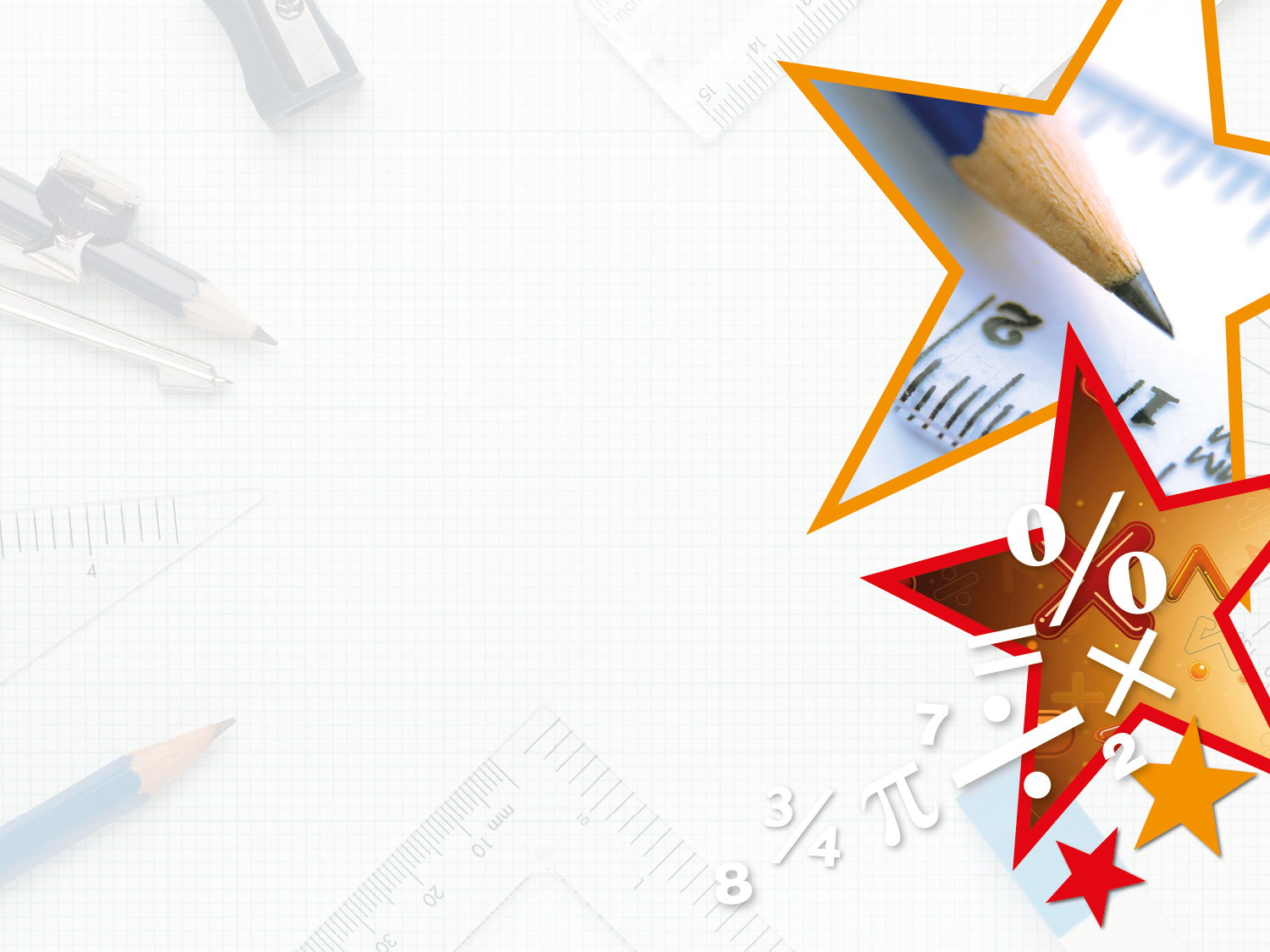 Lets try taking the number line away.
,                  ,                  , _____, _______,_____
Step 1: What is the difference between the first 2 fractions?

Now how do we find the rest of the sequence?
Add on the         to the mixed number or convert to and improper fraction. Whichever you find easier.
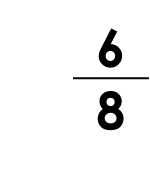 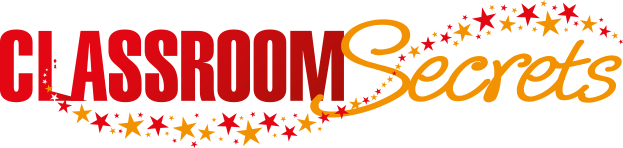 © Classroom Secrets Limited 2018
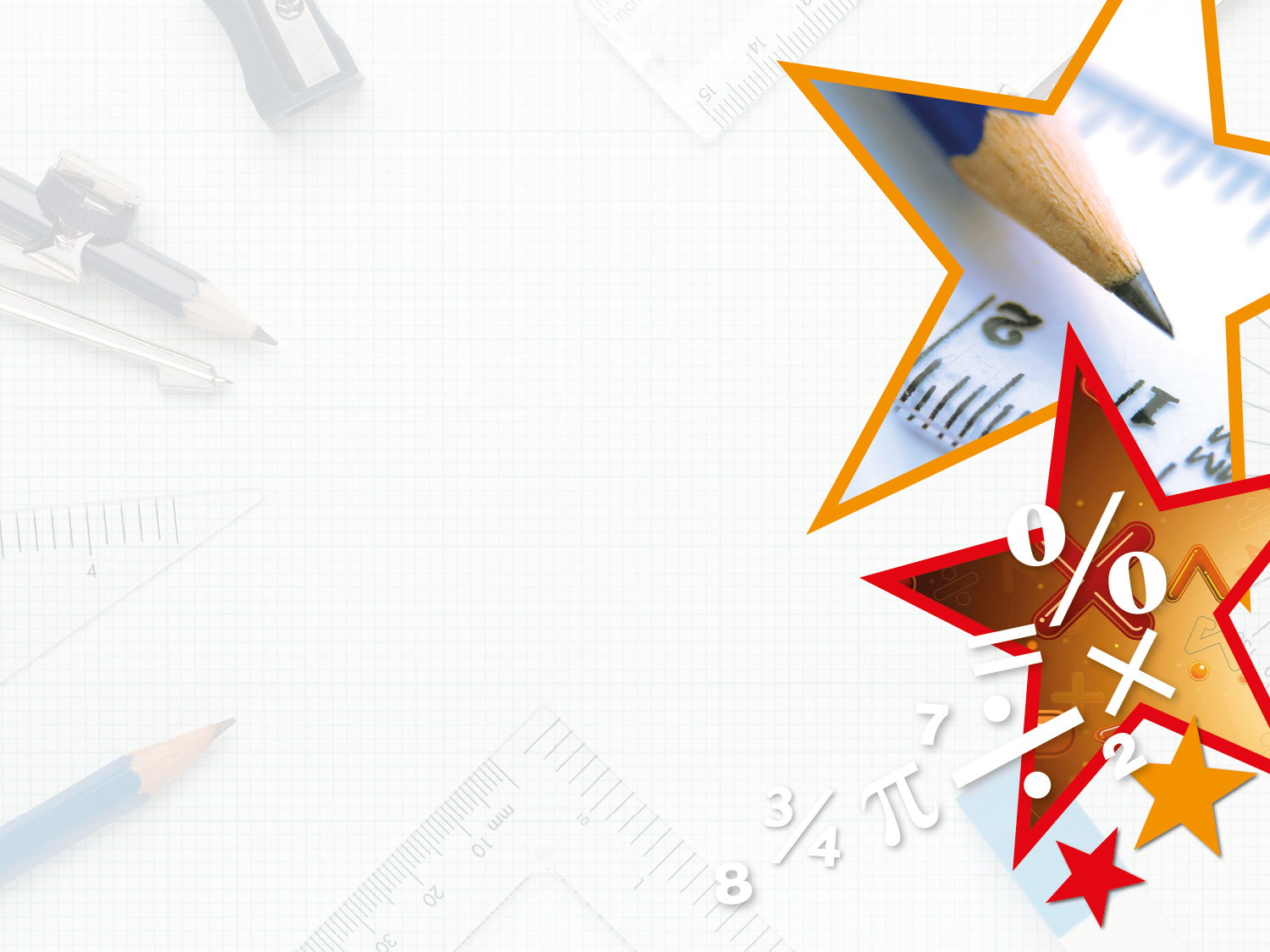 Lets try taking the number line away.
,                  ,                  , _____, _______,_____
,                  ,                  , _____, _______,_____
Step 1: What is the difference between the first 2 fractions?

Now how do we find the rest of the sequence?
Add on the         to the mixed number or convert to and improper fraction. Whichever you find easier.
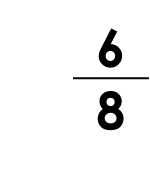 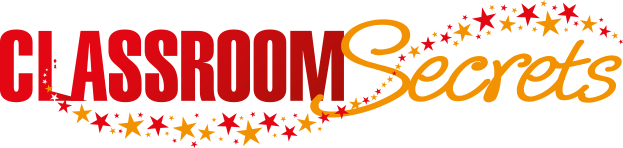 © Classroom Secrets Limited 2018
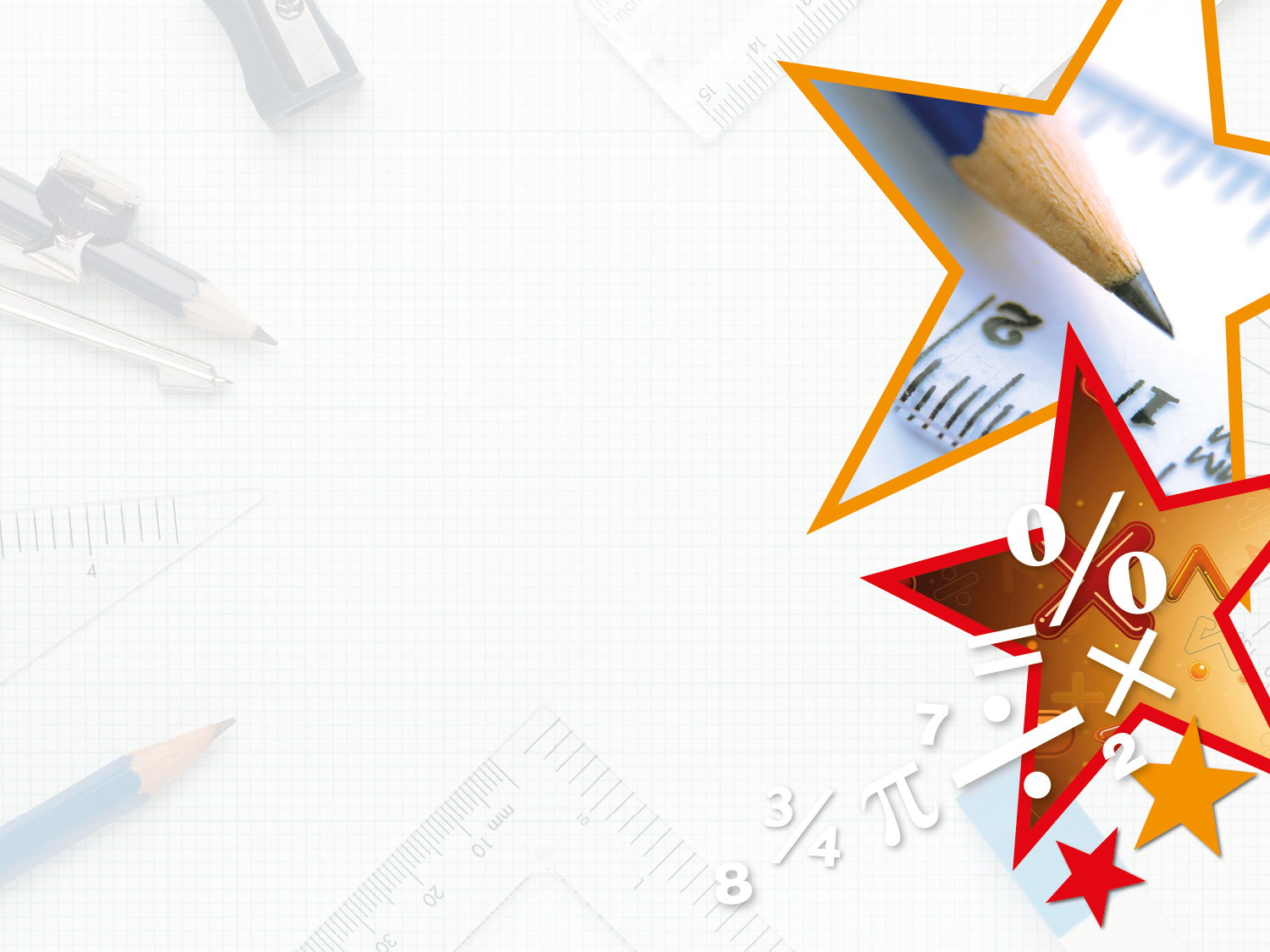 Were you correct.
,                  ,                  , _____, _______,_____
,                  ,                  ,           , _______,_____
Step 1: What is the difference between the first 2 fractions?

Now how do we find the rest of the sequence?
Add on the         to the mixed number or convert to and improper fraction. Whichever you find easier.
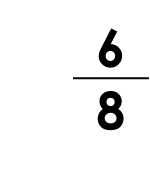 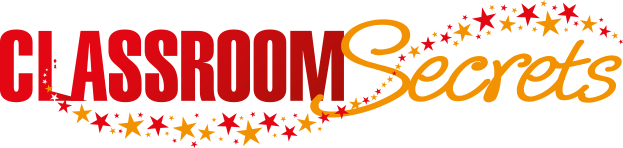 © Classroom Secrets Limited 2018
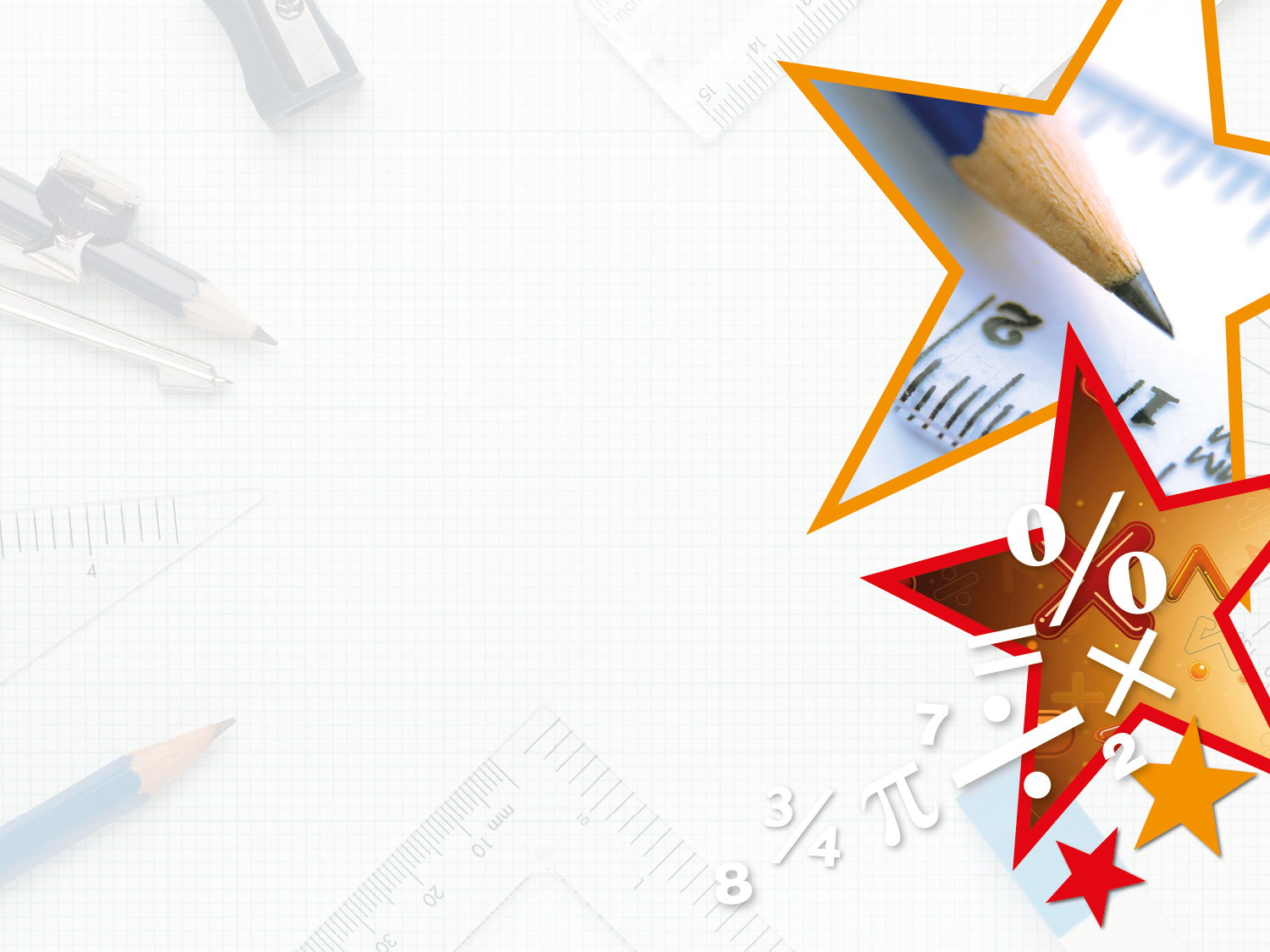 Can you apply these skills to sequence the numbers below from smallest to largest.
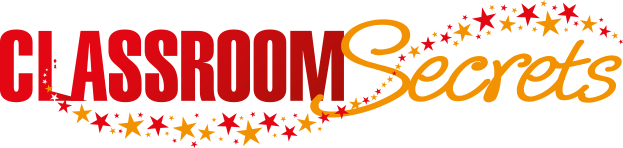 © Classroom Secrets Limited 2018
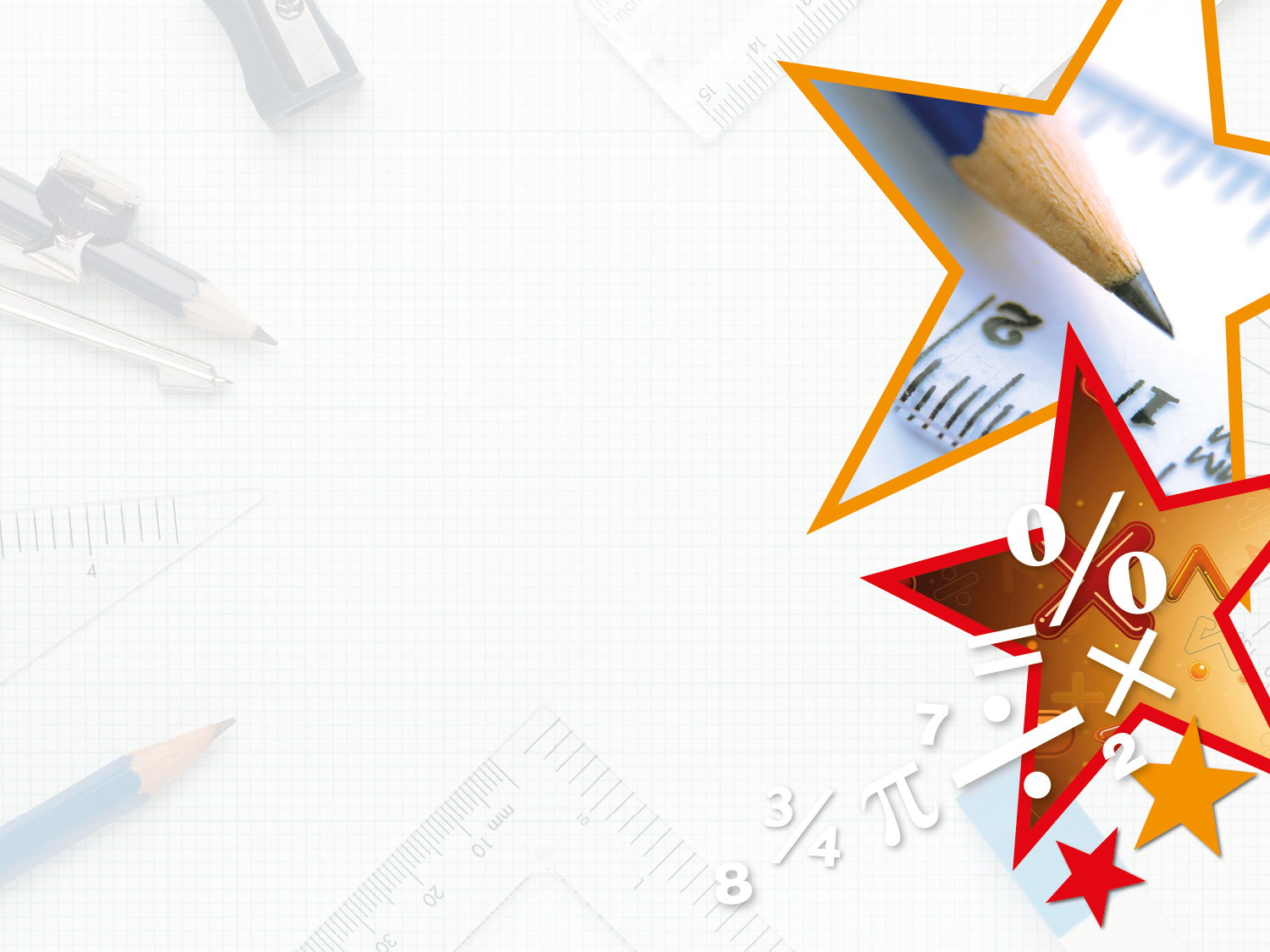 Can you apply these skills to sequence the numbers below from smallest to largest.
Smallest
Largest
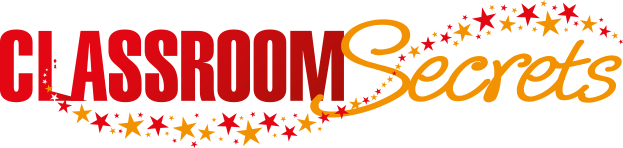 © Classroom Secrets Limited 2018
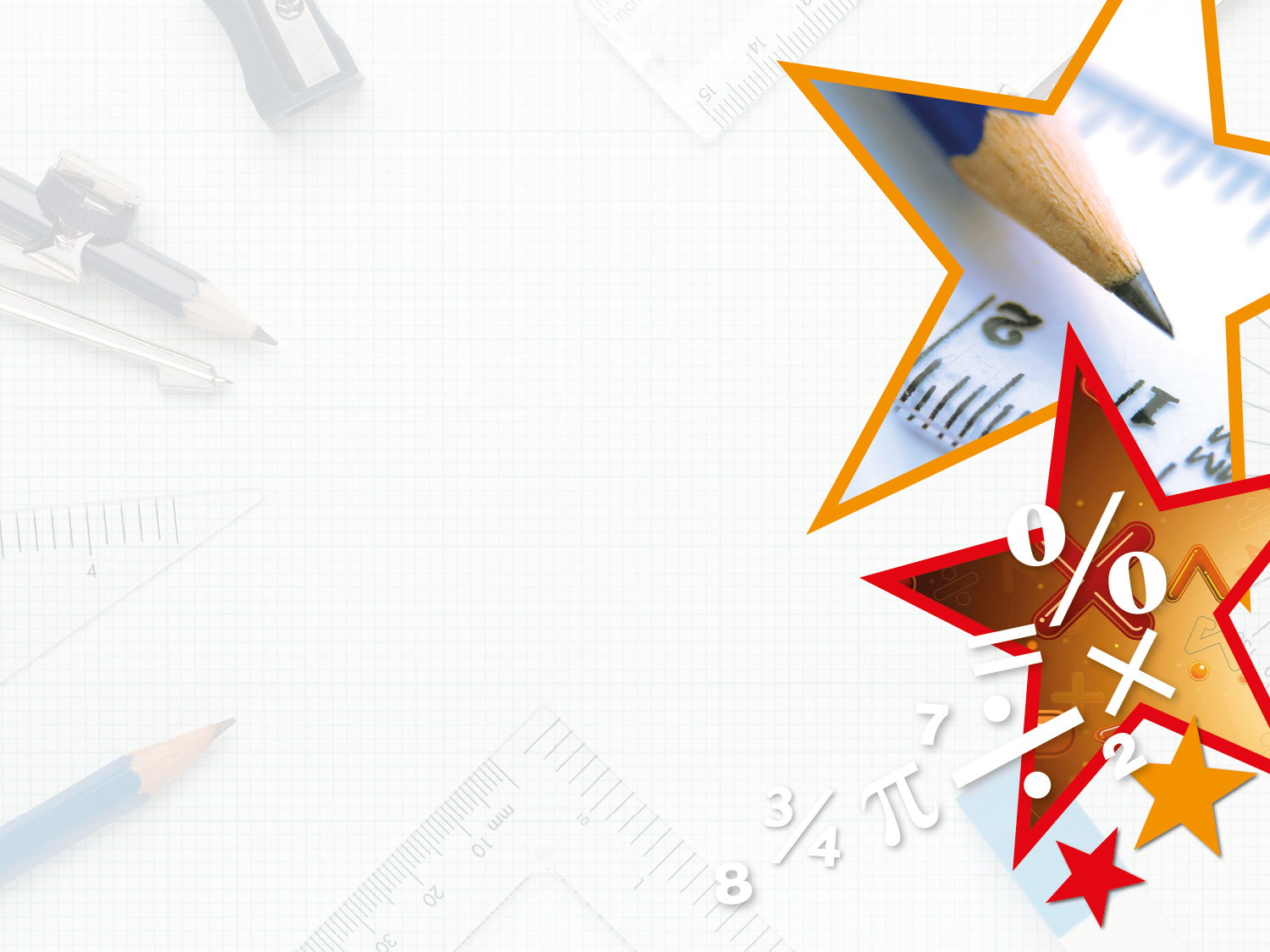 Now try writing this number sequence.

My sequence starts with the mixed number         .



It is decreasing by     .




Write the next 5 numbers in the sequence.
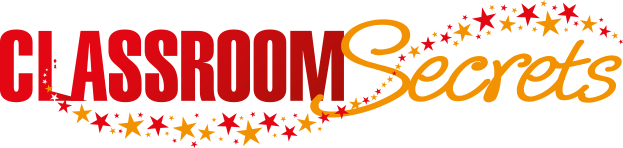 © Classroom Secrets Limited 2018
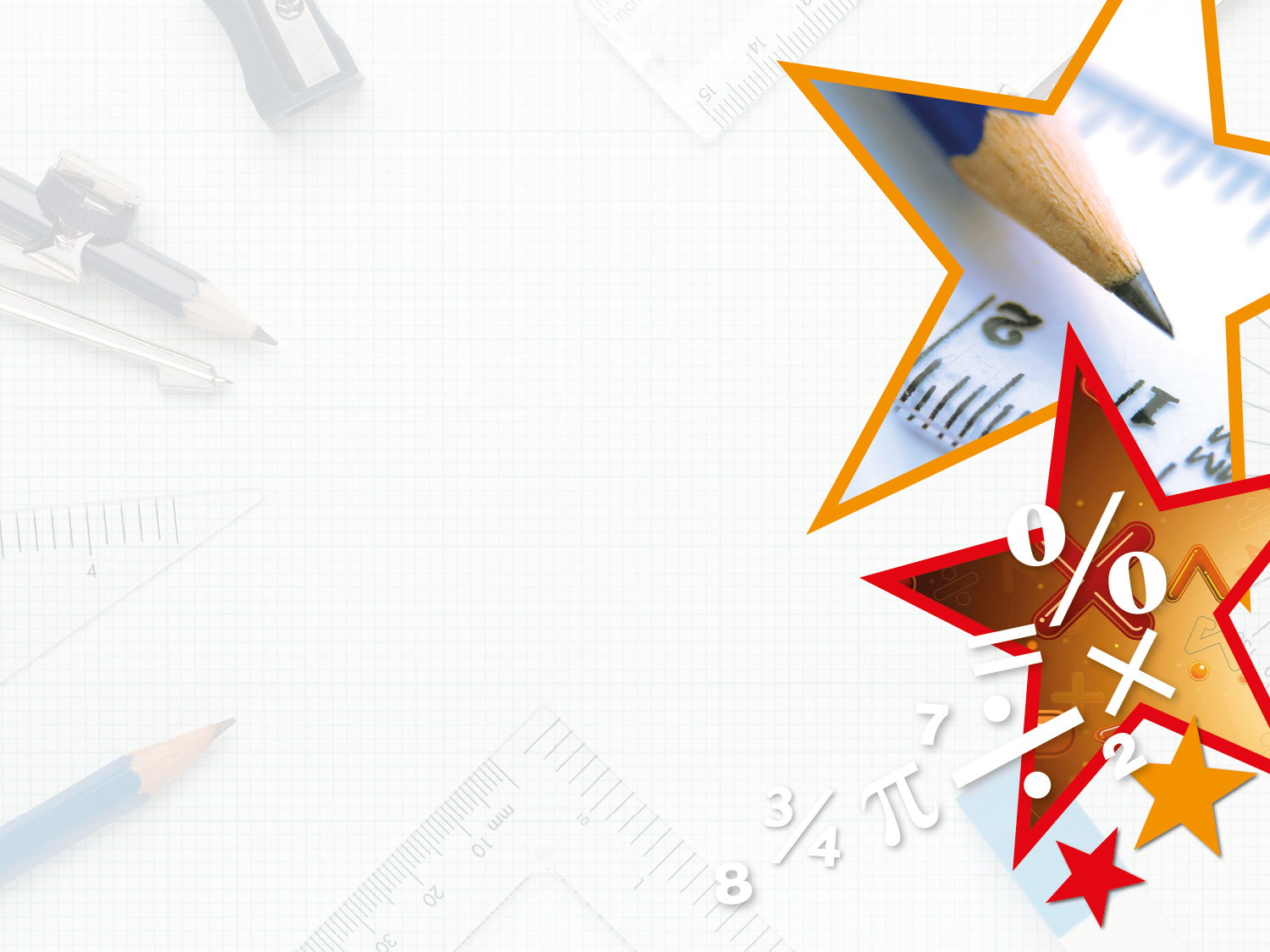 Were you correct?
My sequence starts with the mixed number         .





It is decreasing by     .




Write the next 5 numbers in the sequence.
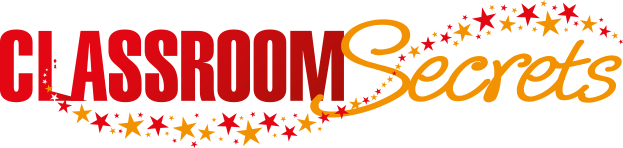 © Classroom Secrets Limited 2018
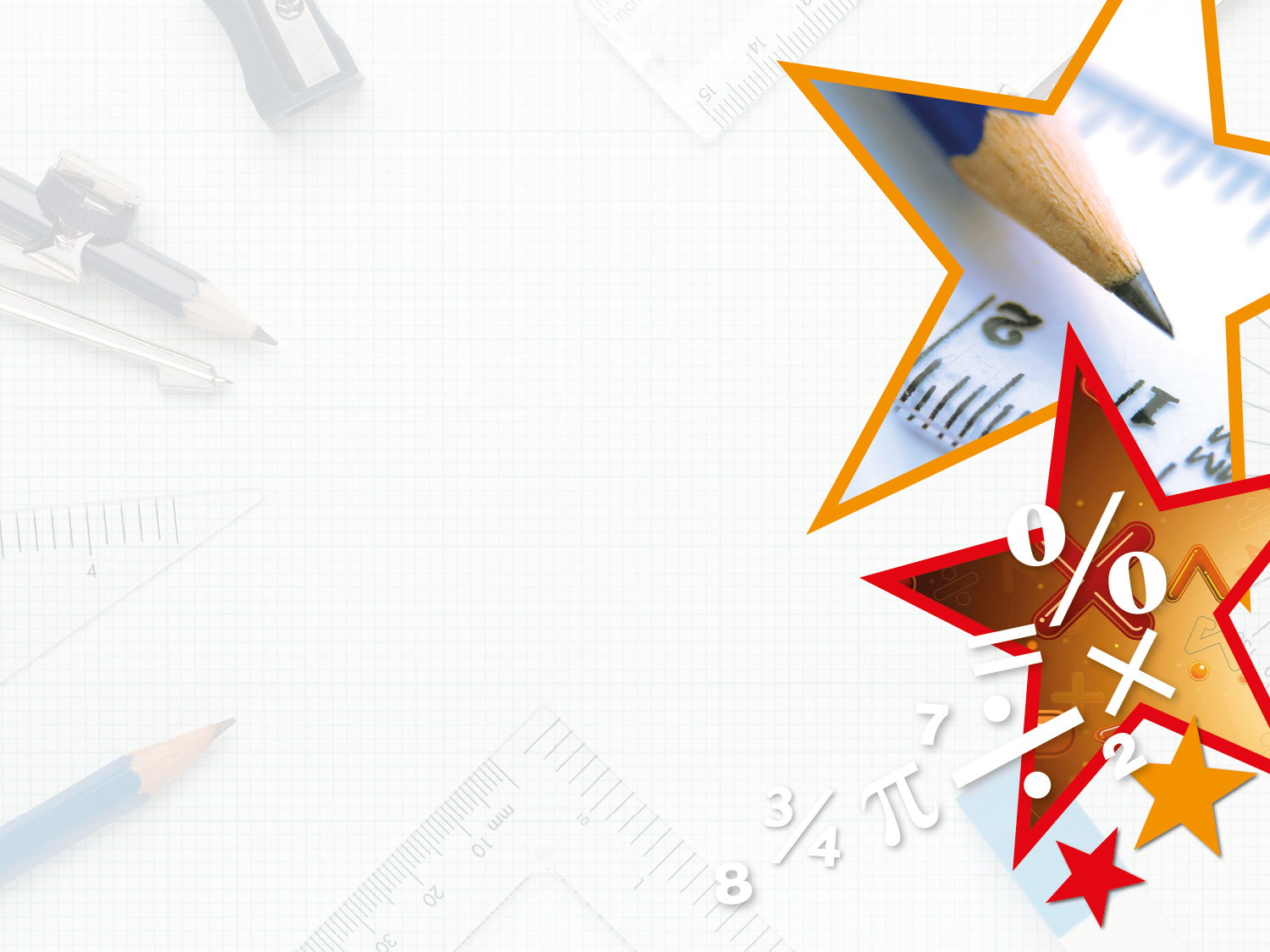 Now your turn.
Don’t forget you can convert them to an improper fraction, if you find that easier.
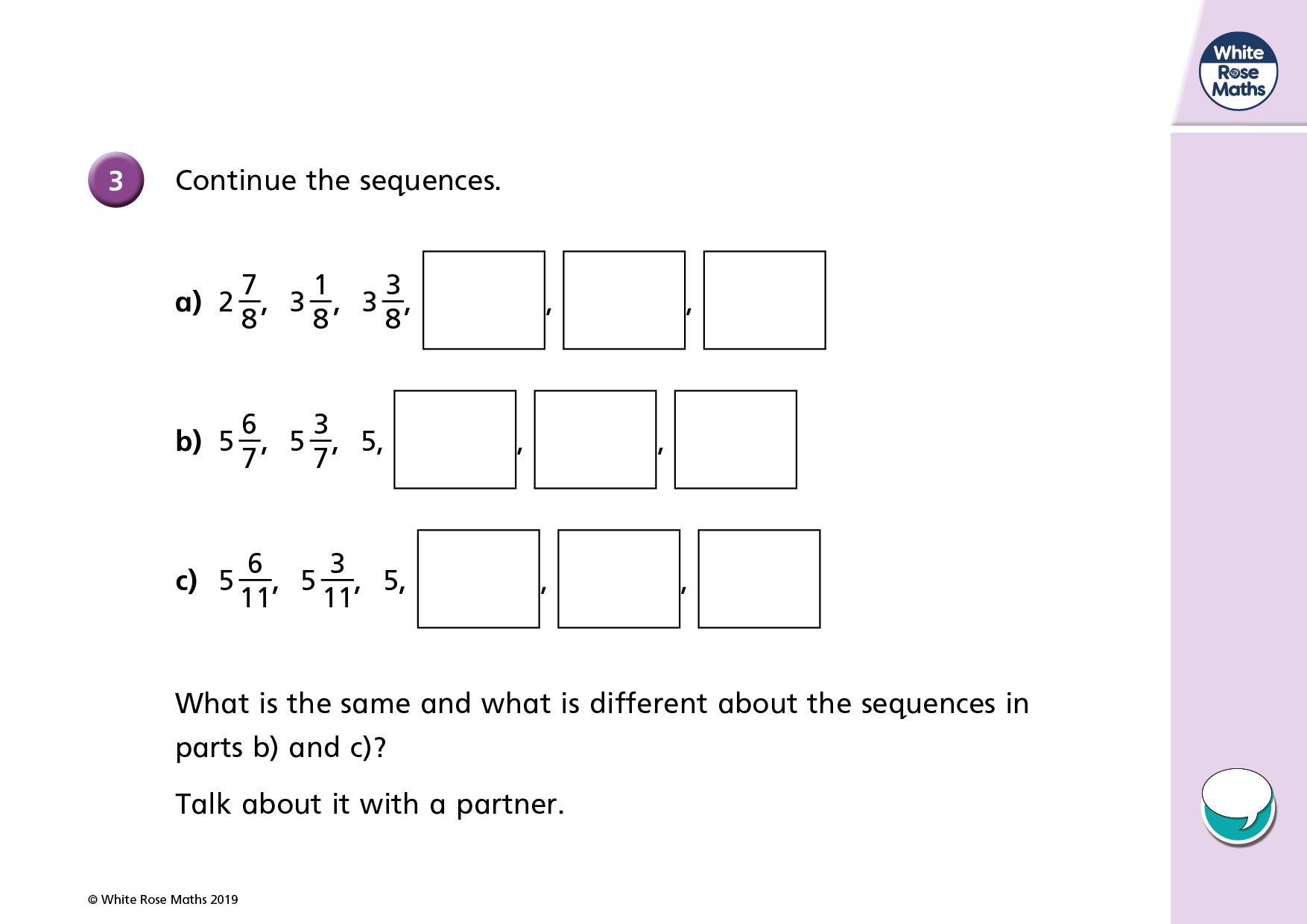 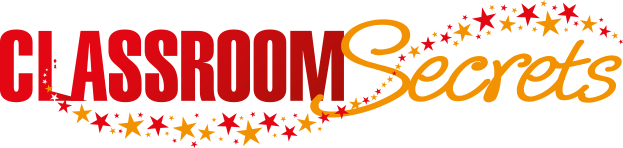 © Classroom Secrets Limited 2018
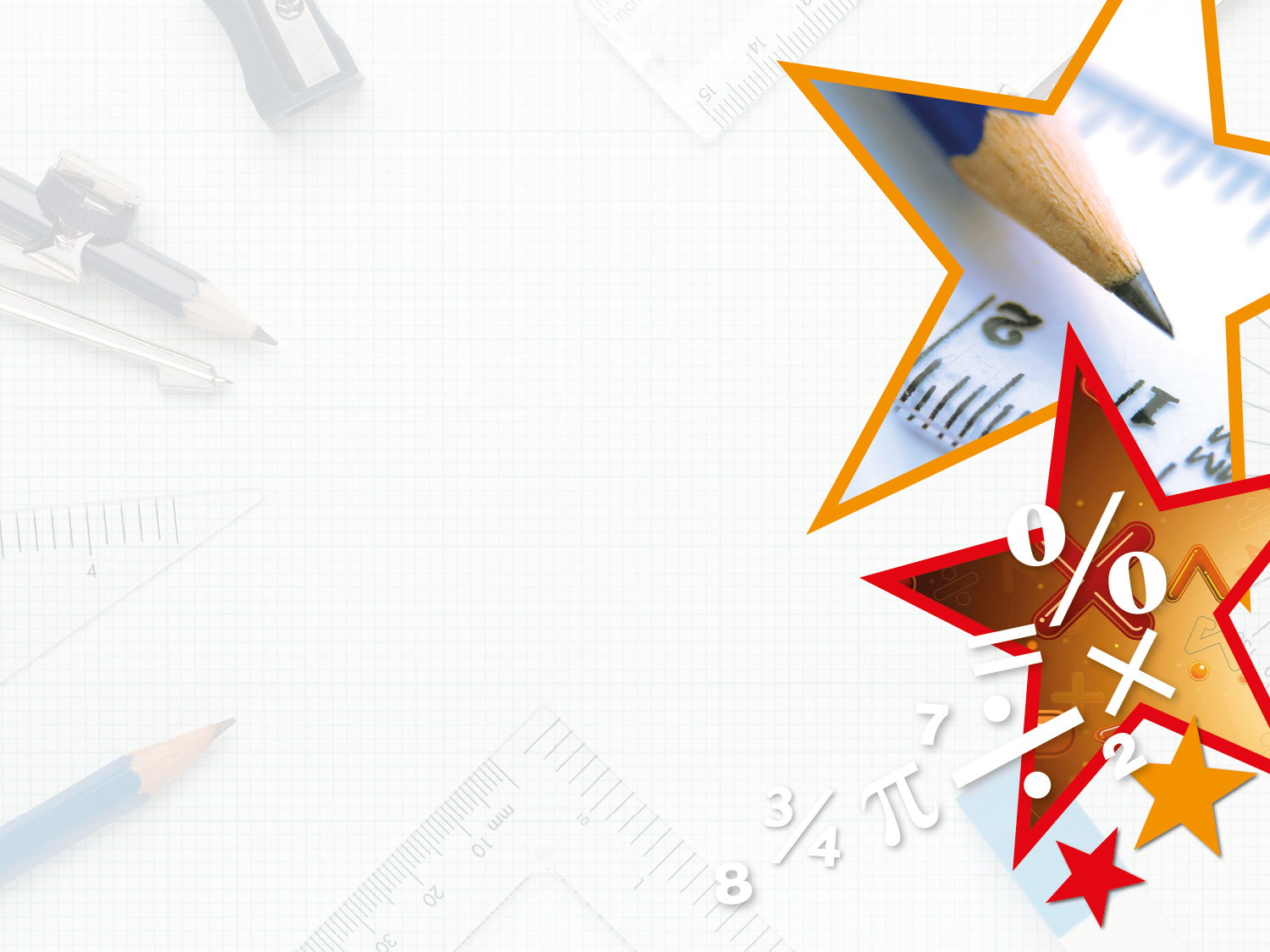 Now instead of finishing the sequence we have to spot the sequence. Look at each carefully and then match it to its rule.
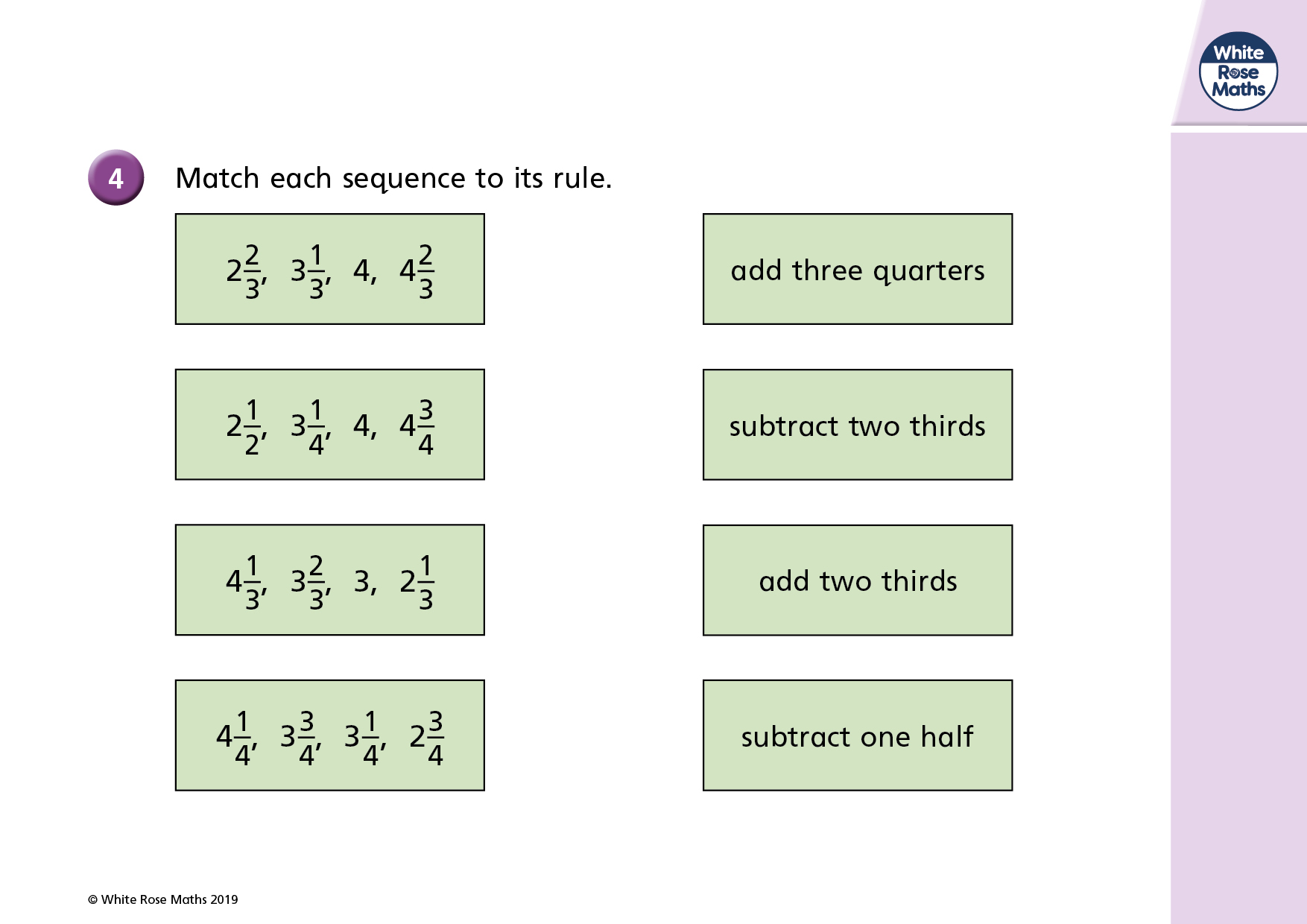 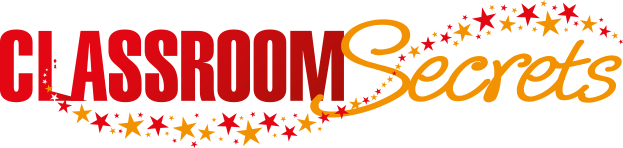 © Classroom Secrets Limited 2018
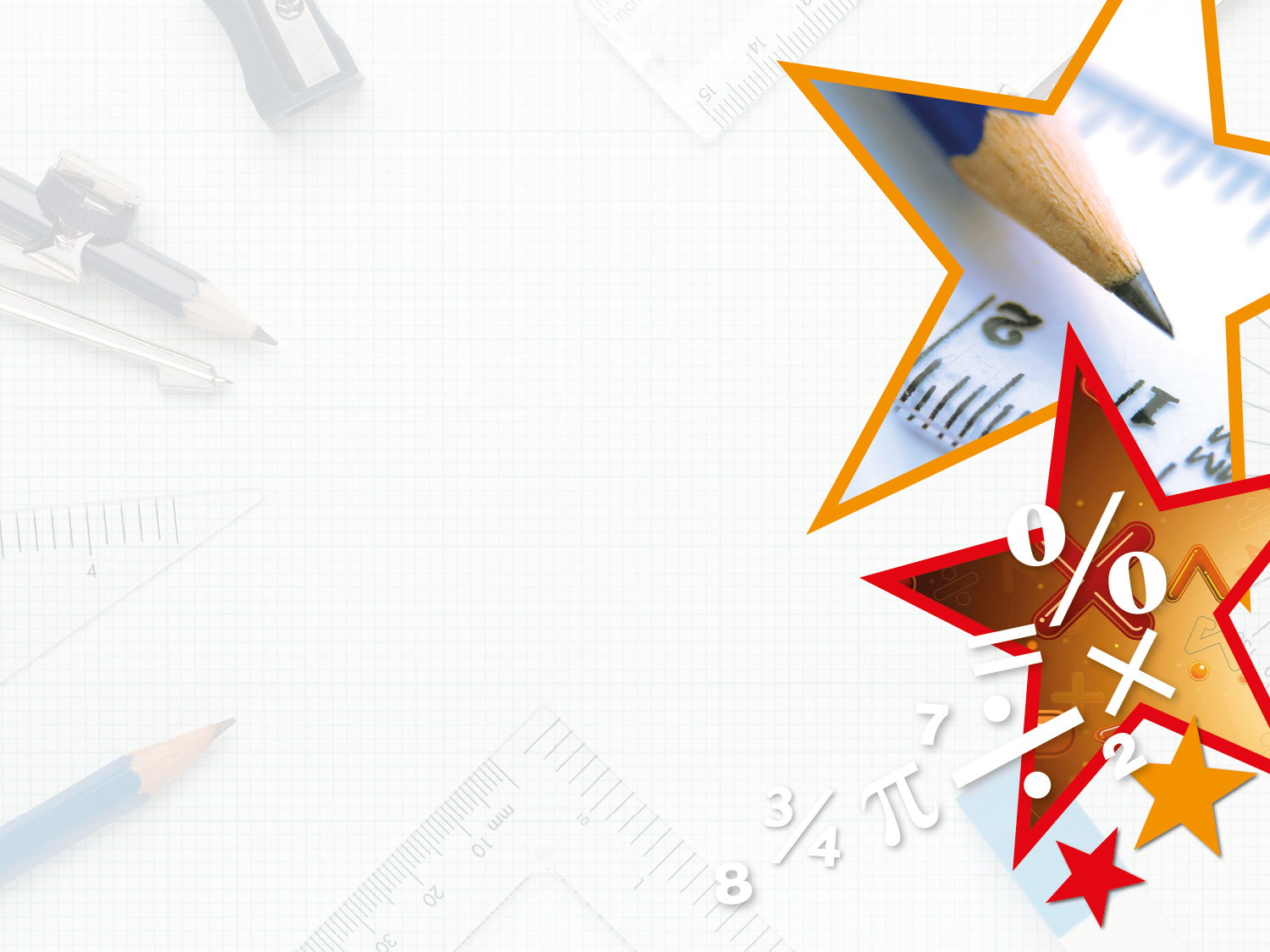 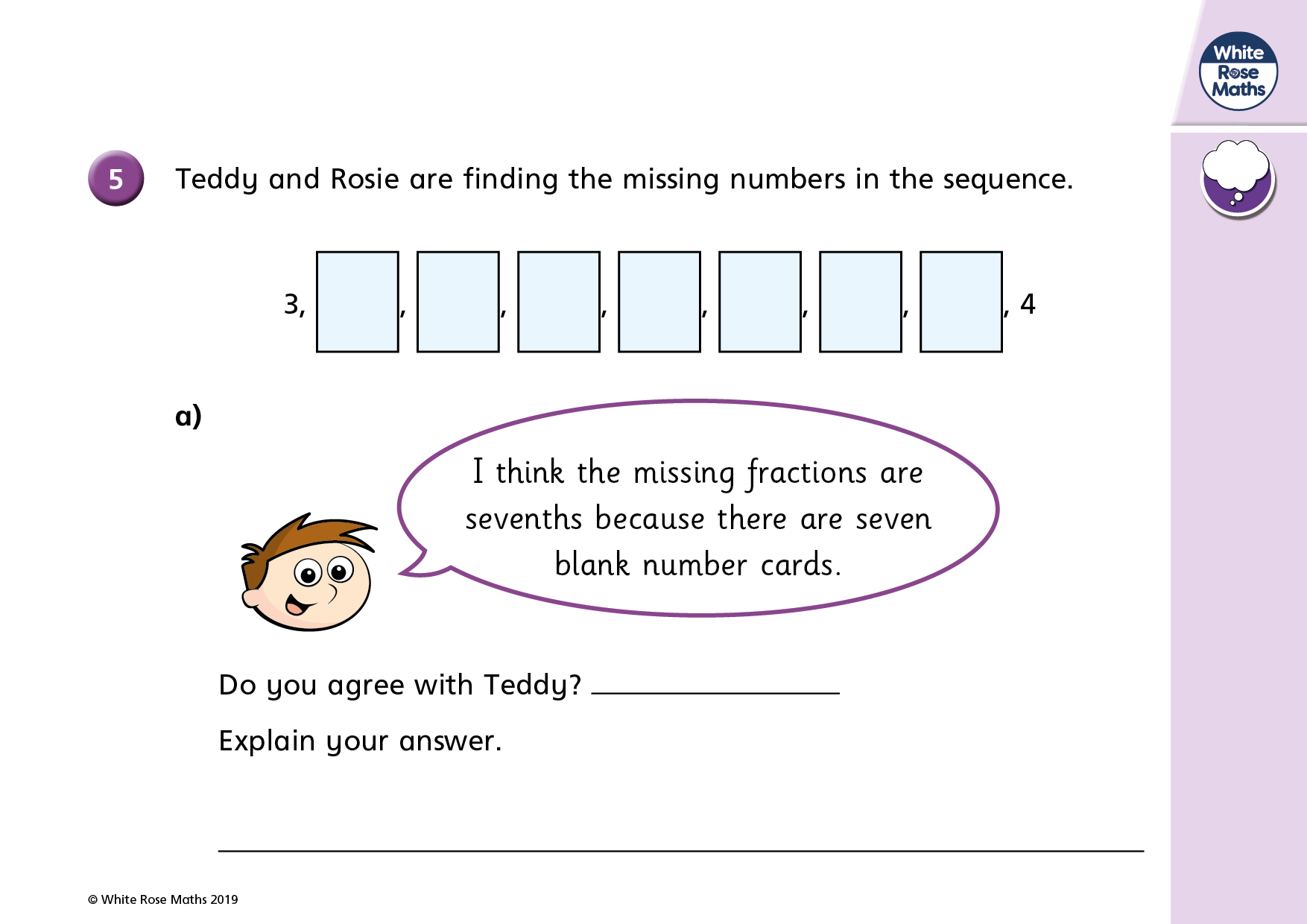 How do start a question like this?
Work it out ourselves.
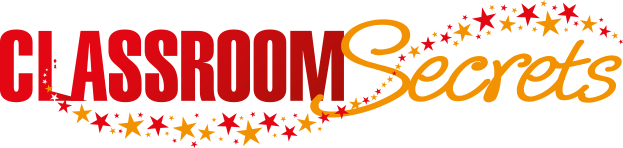 © Classroom Secrets Limited 2018
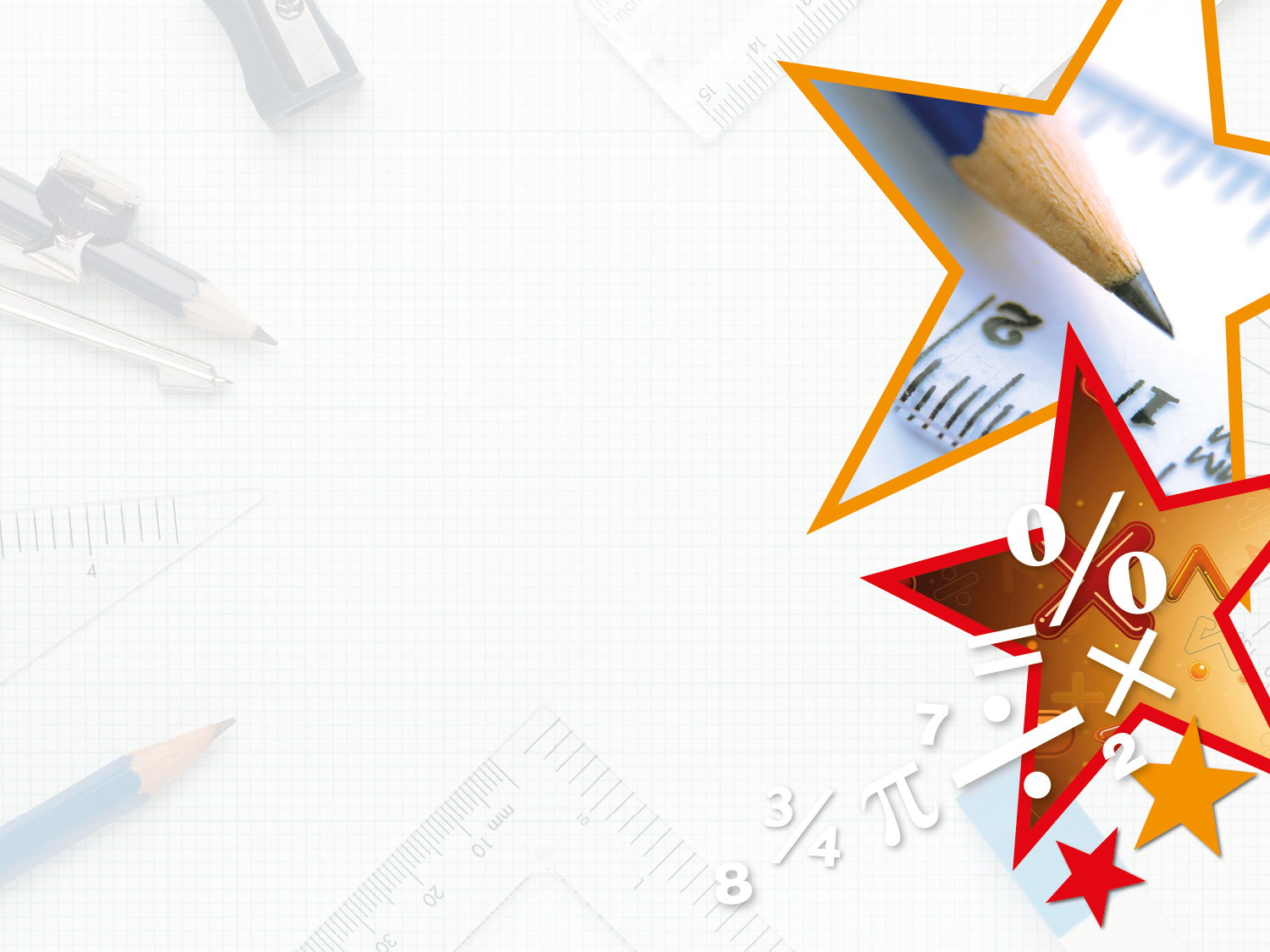 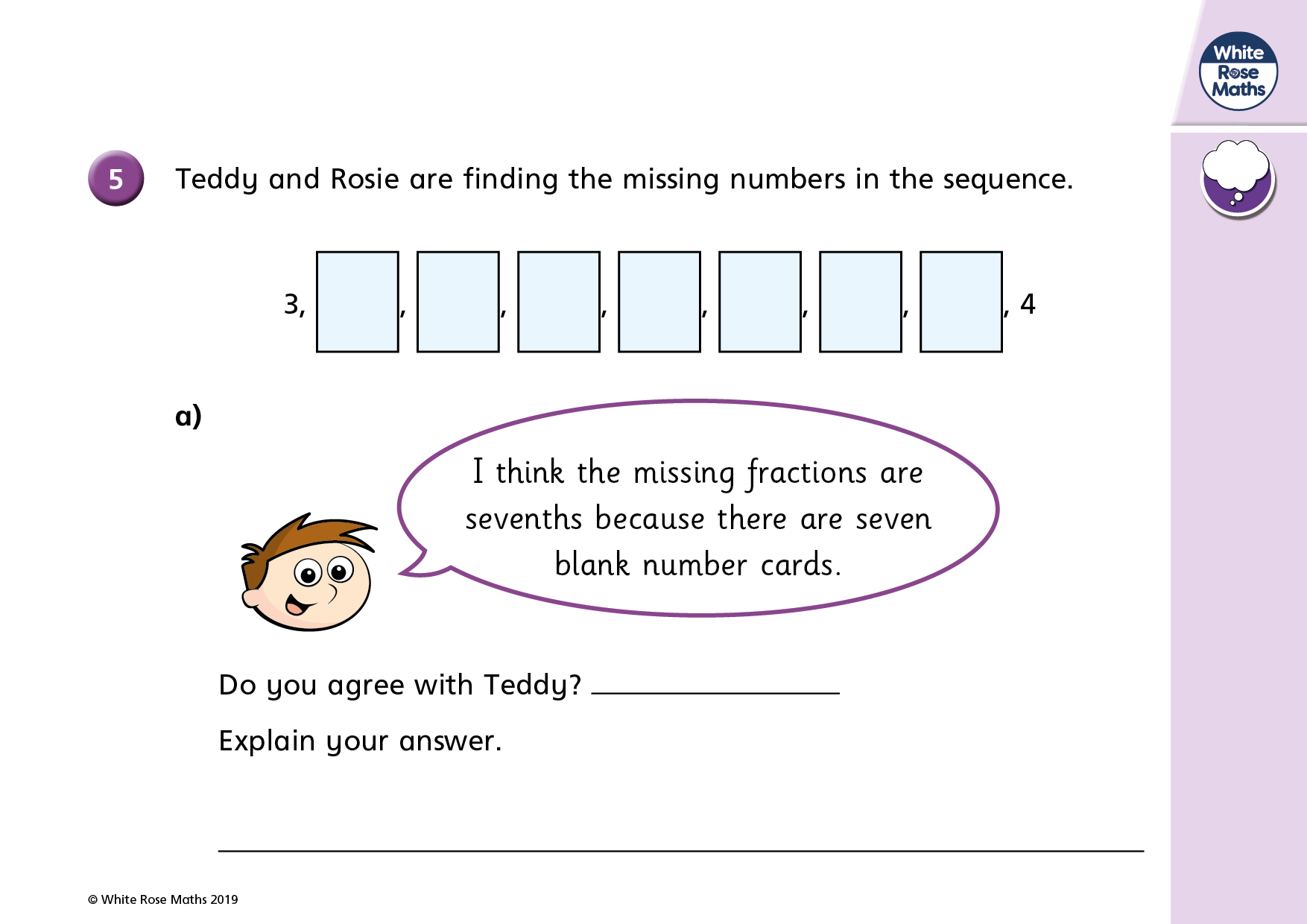 Step 1: Count how many missing numbers there are, this will help us work out the rule. 
There are 8 jumps to get to 4. 
This tells us the denominator because the whole is divided into 8.
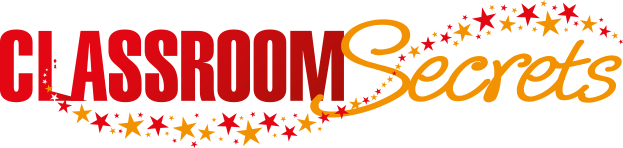 © Classroom Secrets Limited 2018
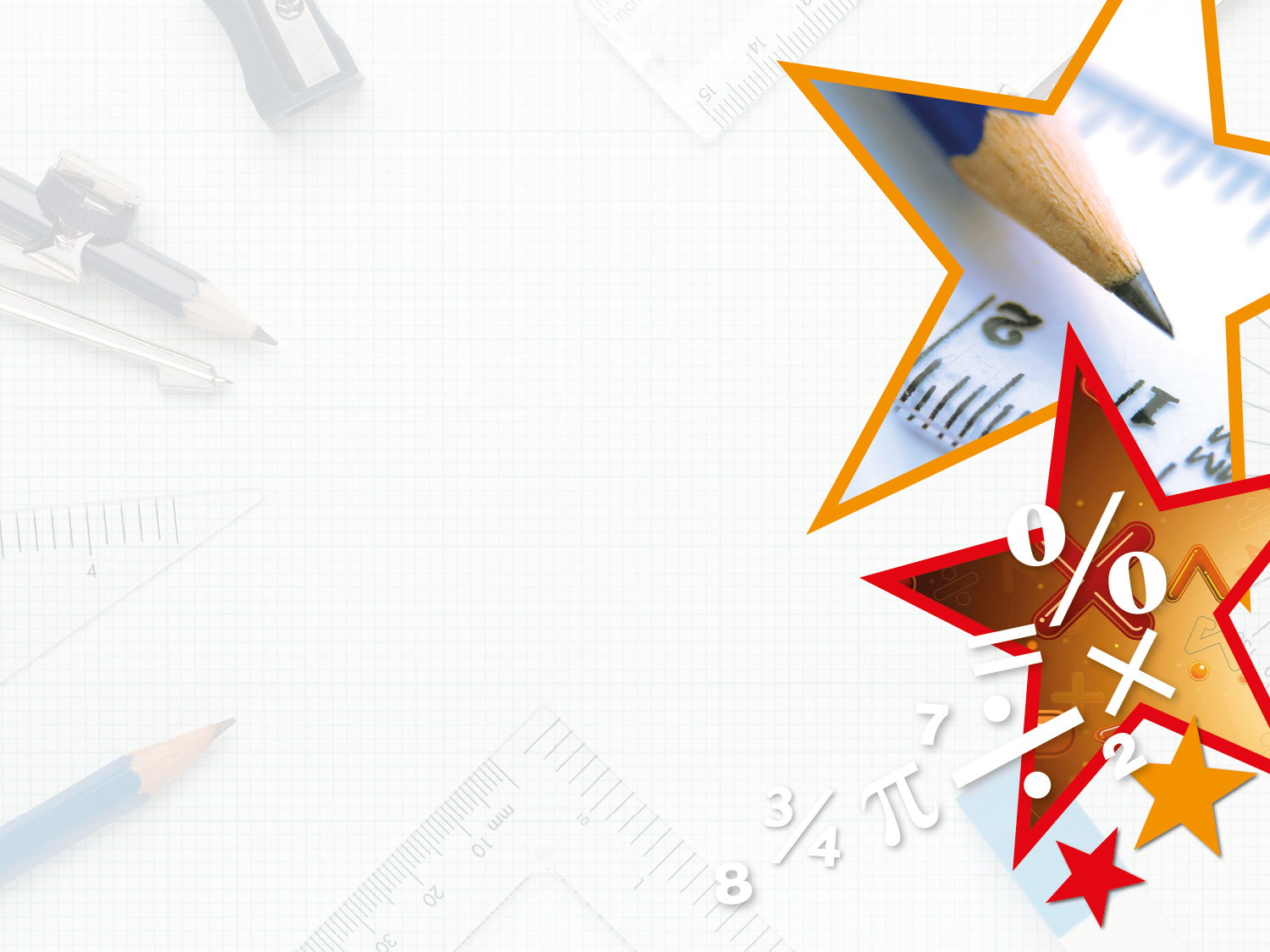 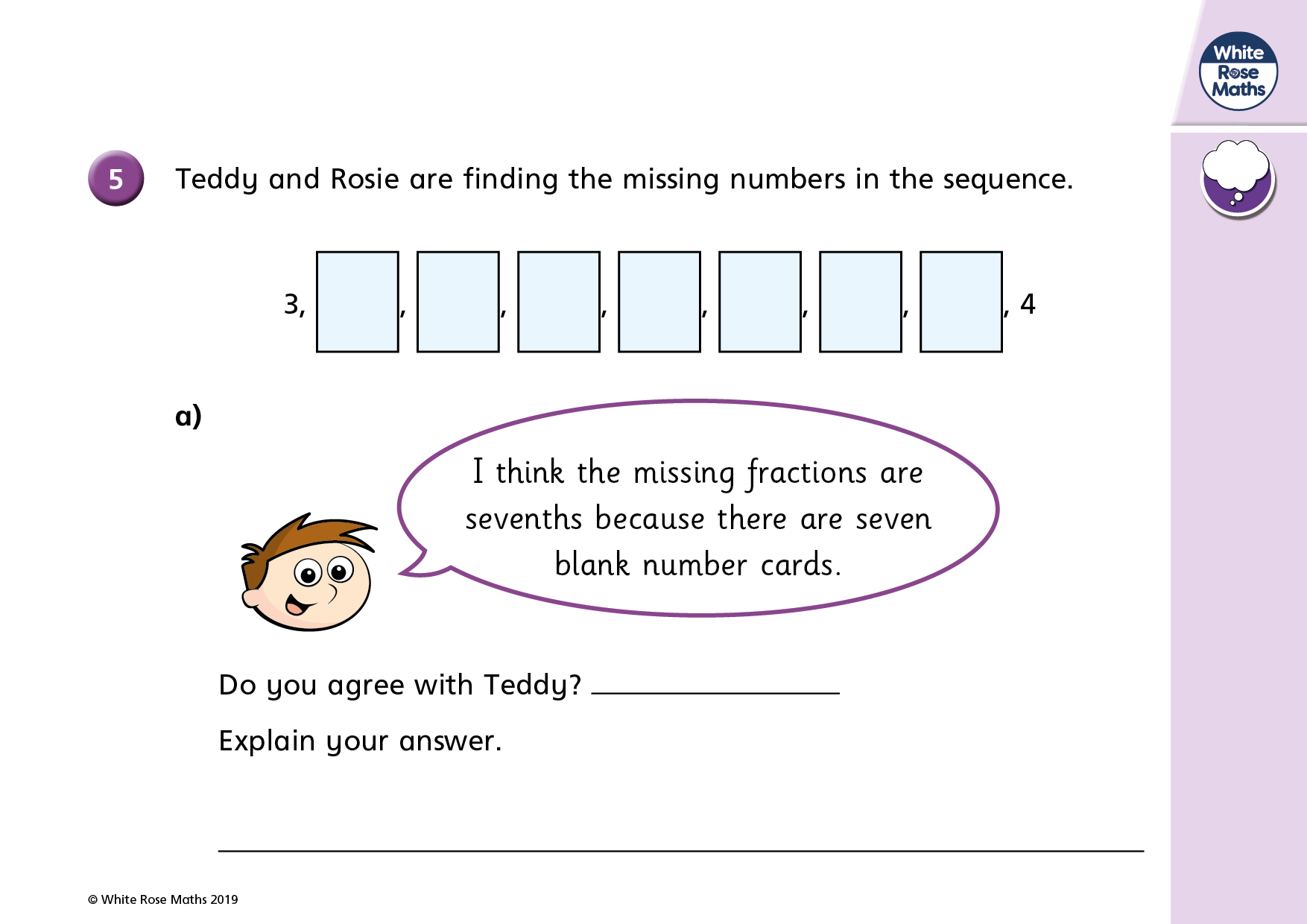 Do you agree or disagree with Teddy. Can you explain why?
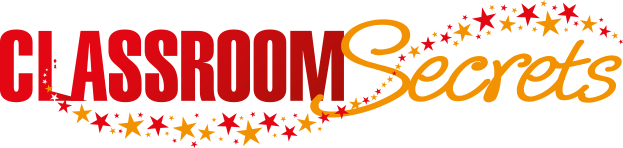 © Classroom Secrets Limited 2018
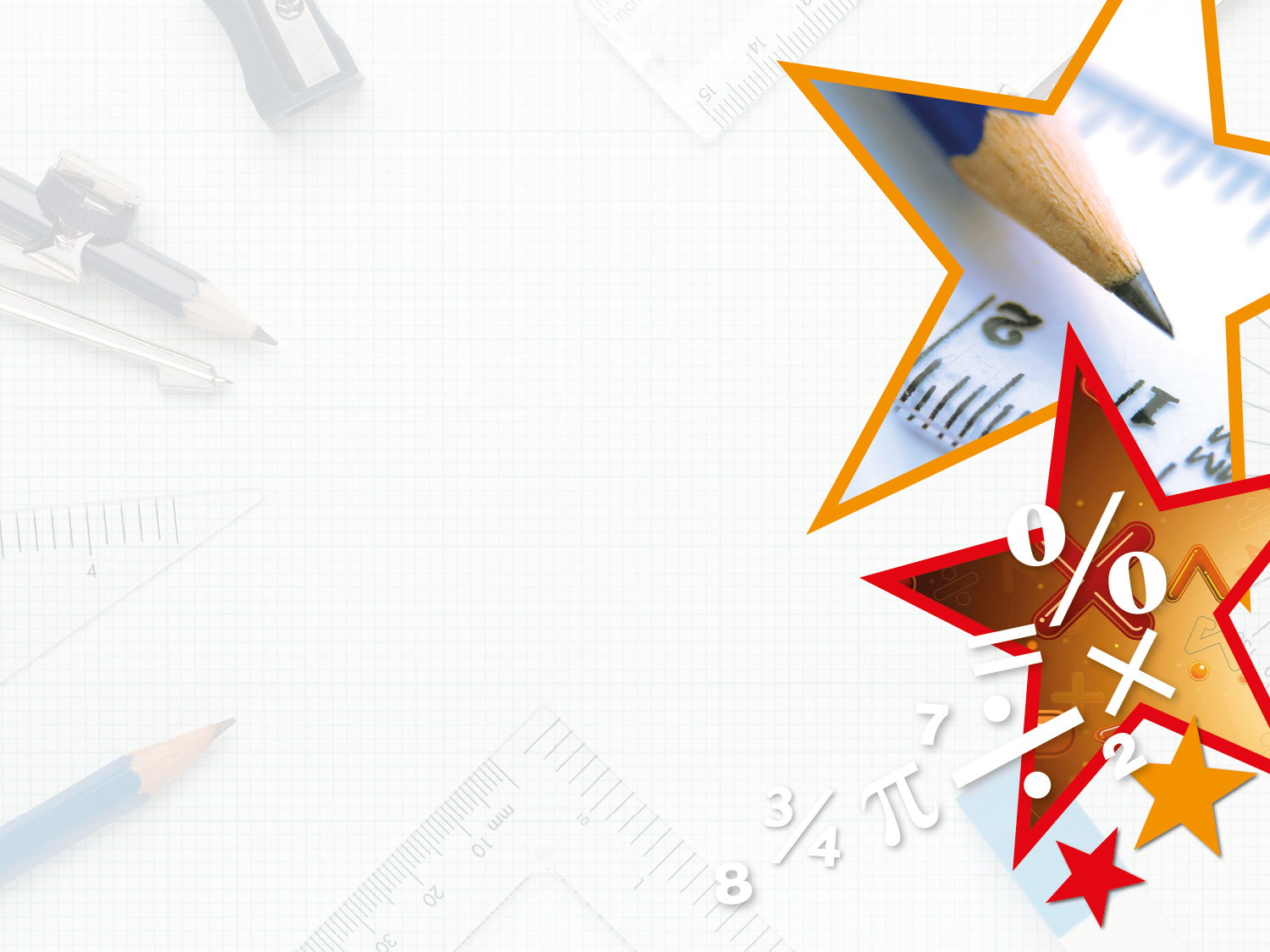 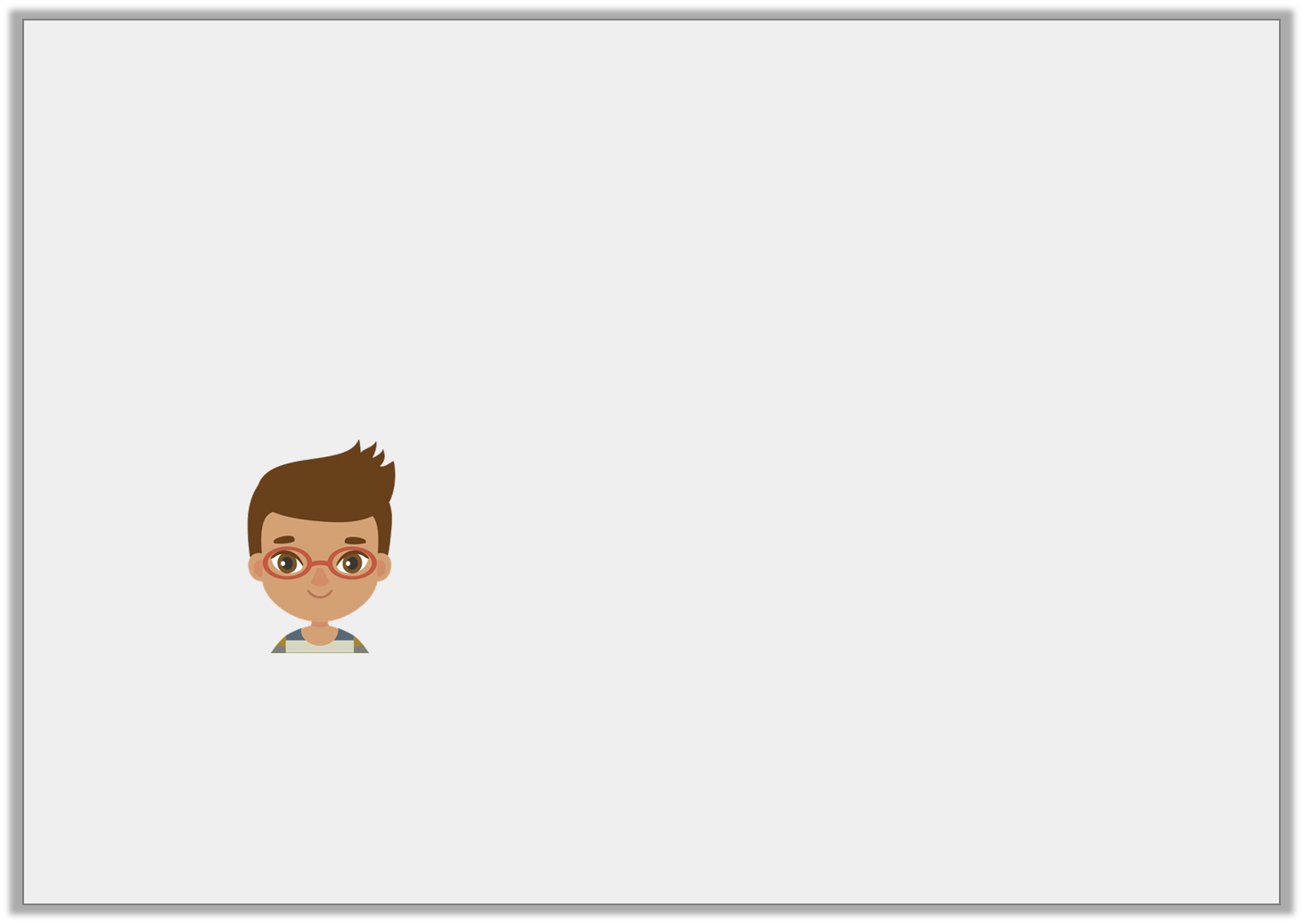 Now use this new skill to answer this question.
Mr Jones shows Class 5 the sequence below.





Benji says,







Is he correct? Convince me. 
Convince me by showing me
The next number in the sequence is 8.
Top tip: 
Don’t forget about your equivalent fractions
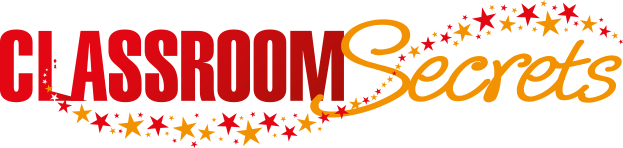 © Classroom Secrets Limited 2018
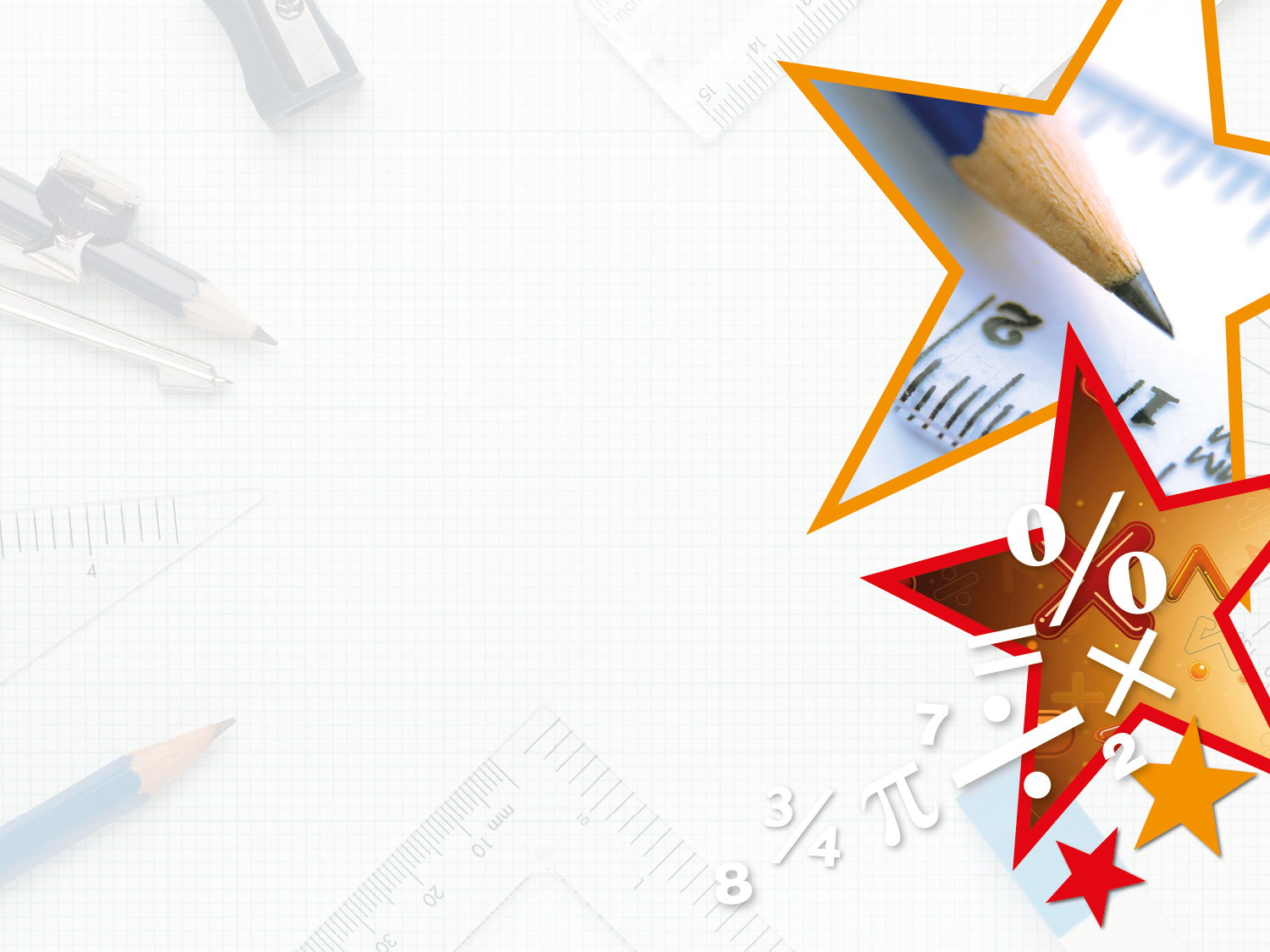 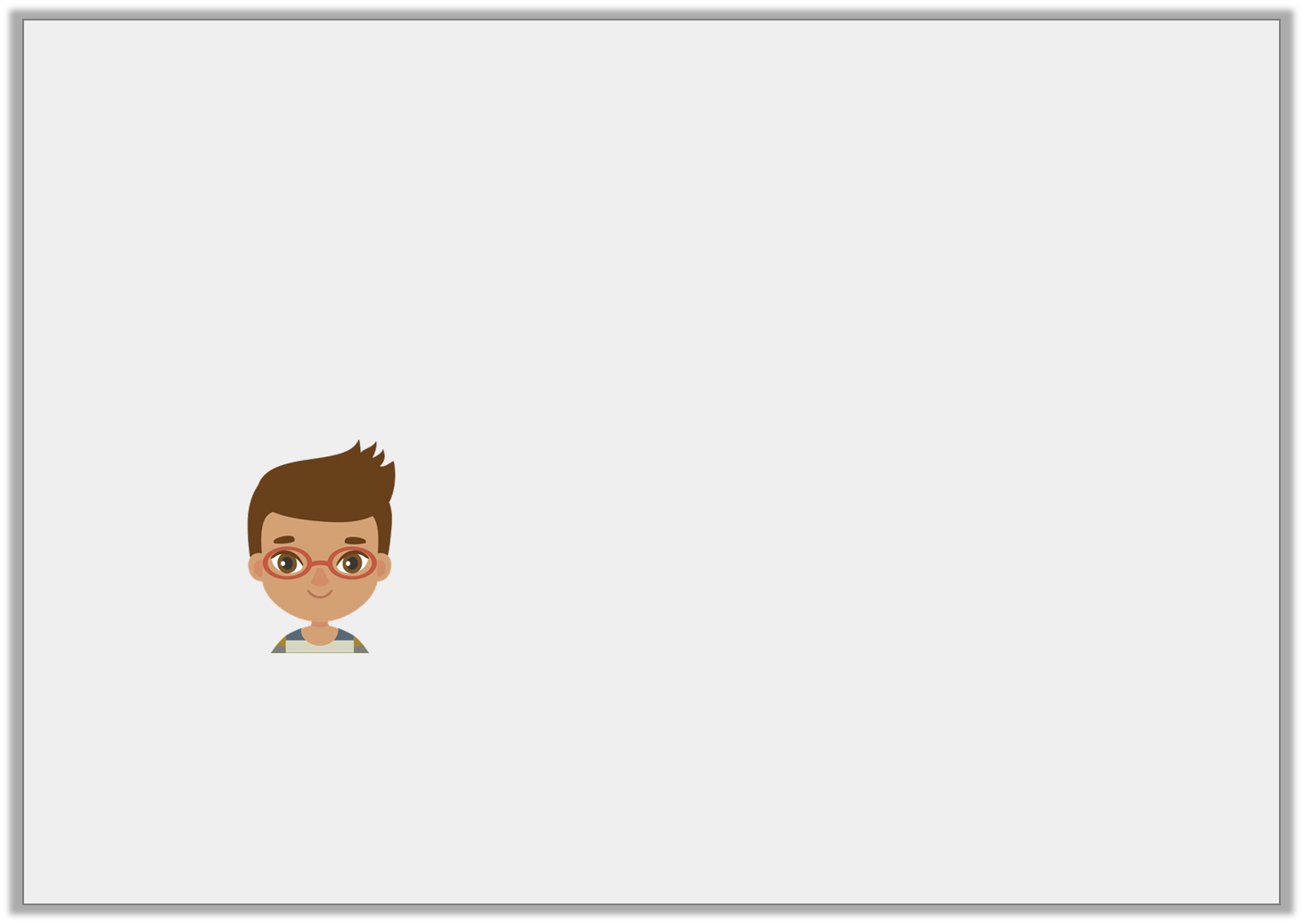 Reasoning 2

Mr Jones shows Class 5 the sequence below.





Benji says,







Is he correct? Convince me. 

Benji is correct because the sequence is increasing by      .
The next number in the sequence is 8.
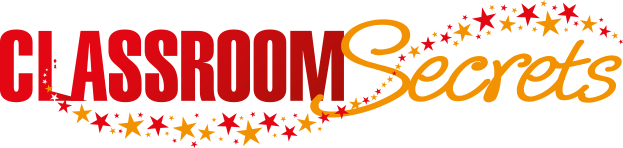 © Classroom Secrets Limited 2018